Pacemaker basics part 2
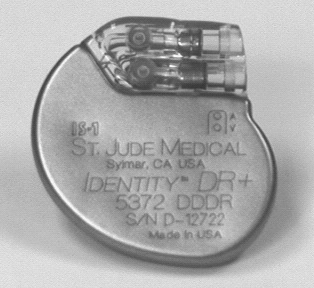 Dr Suresh S
Senior resident
Calicut
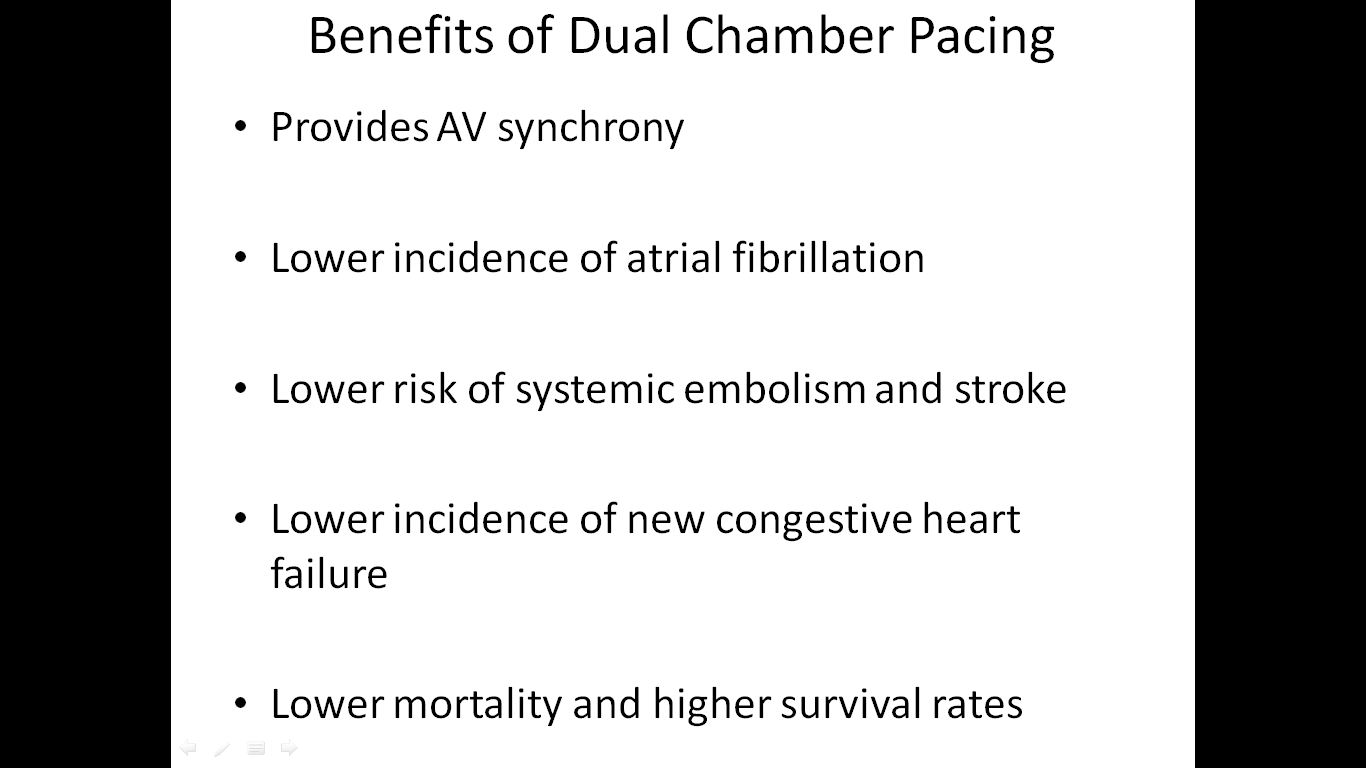 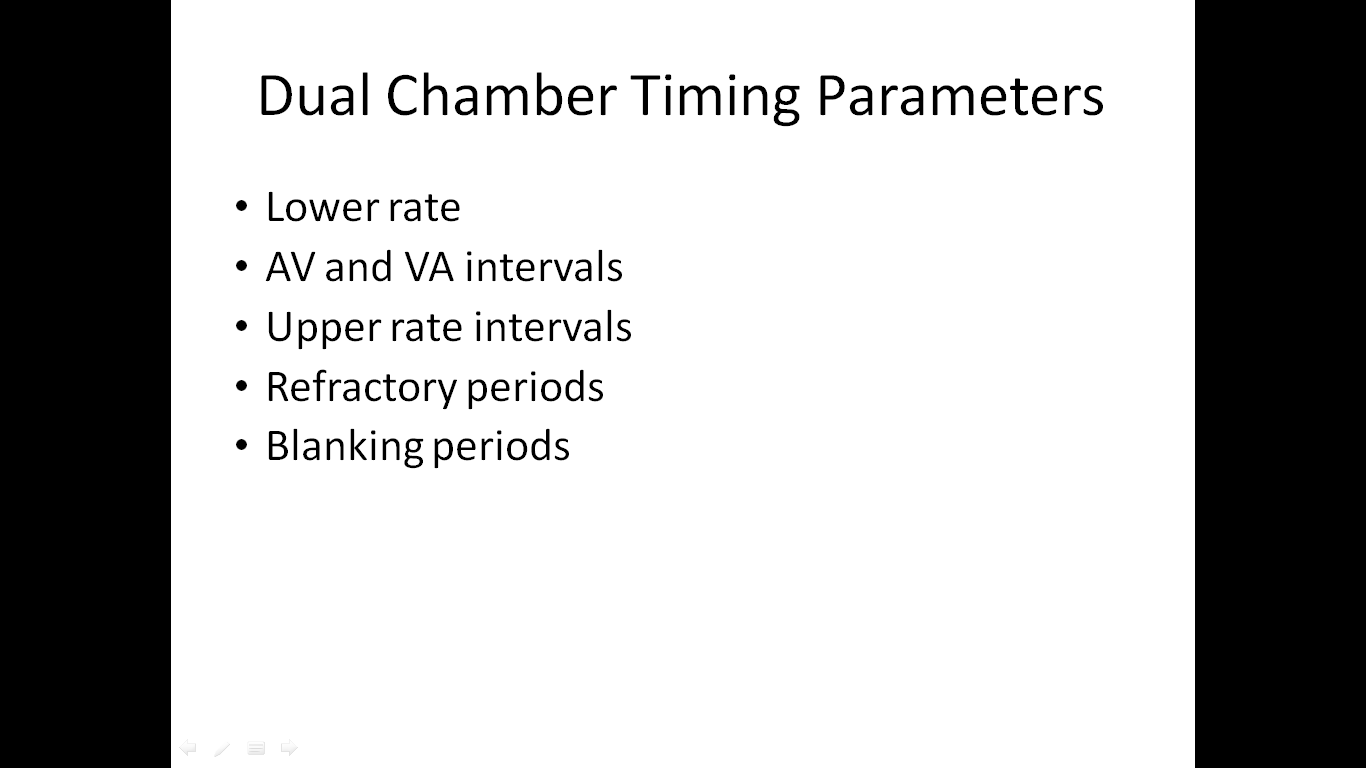 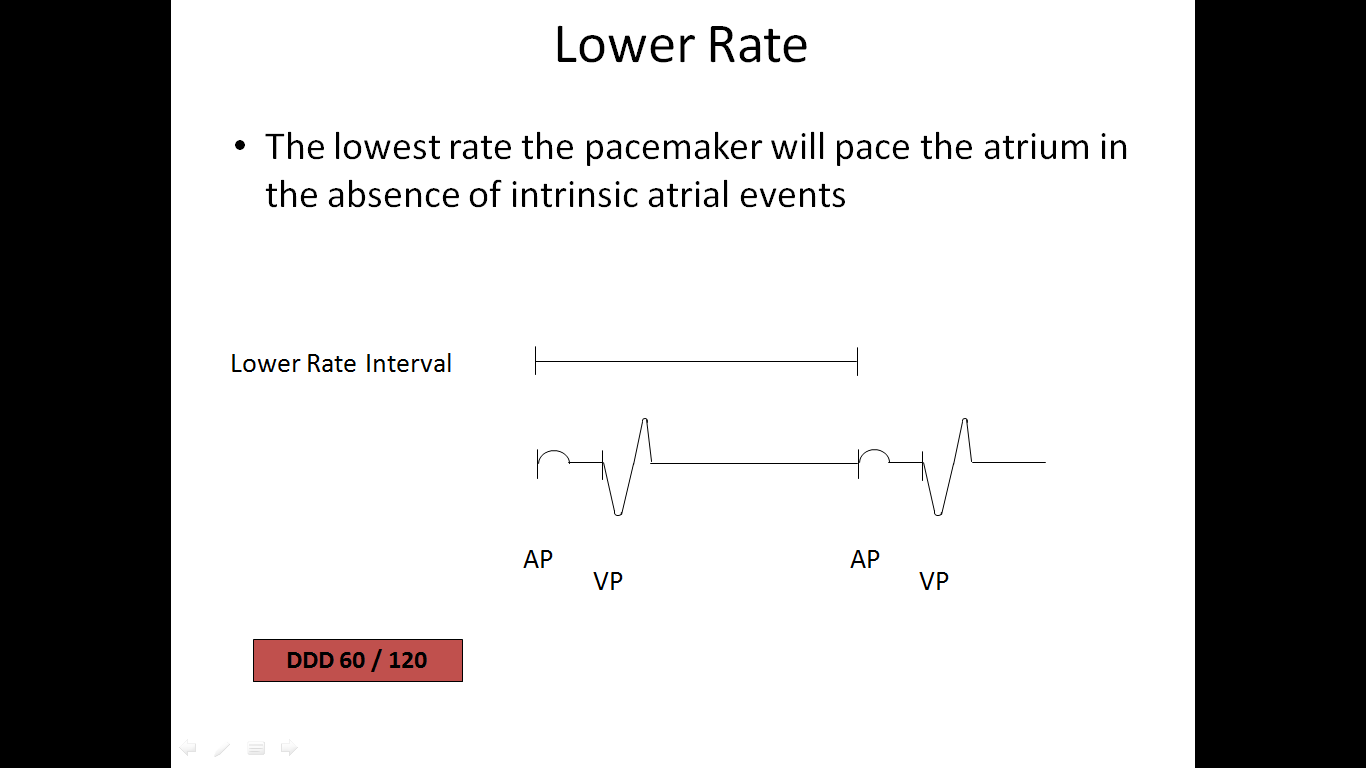 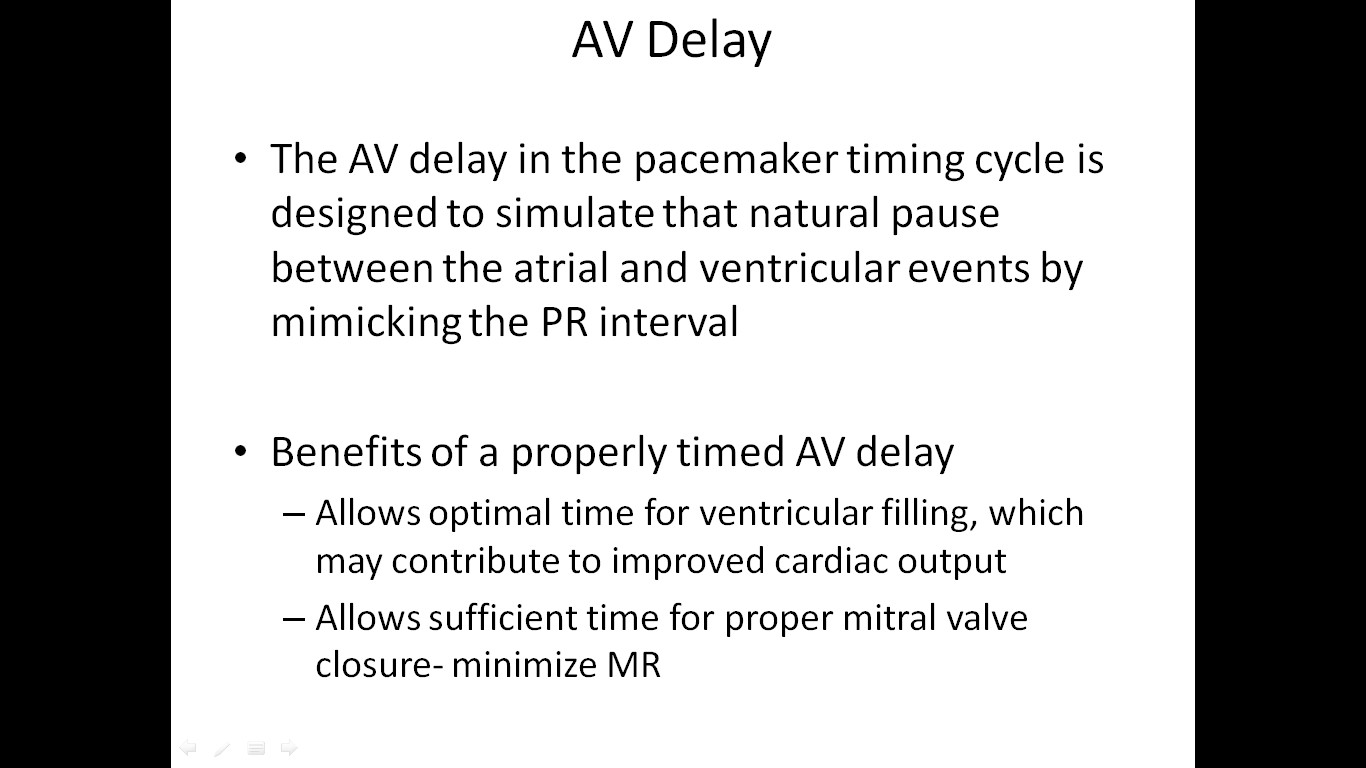 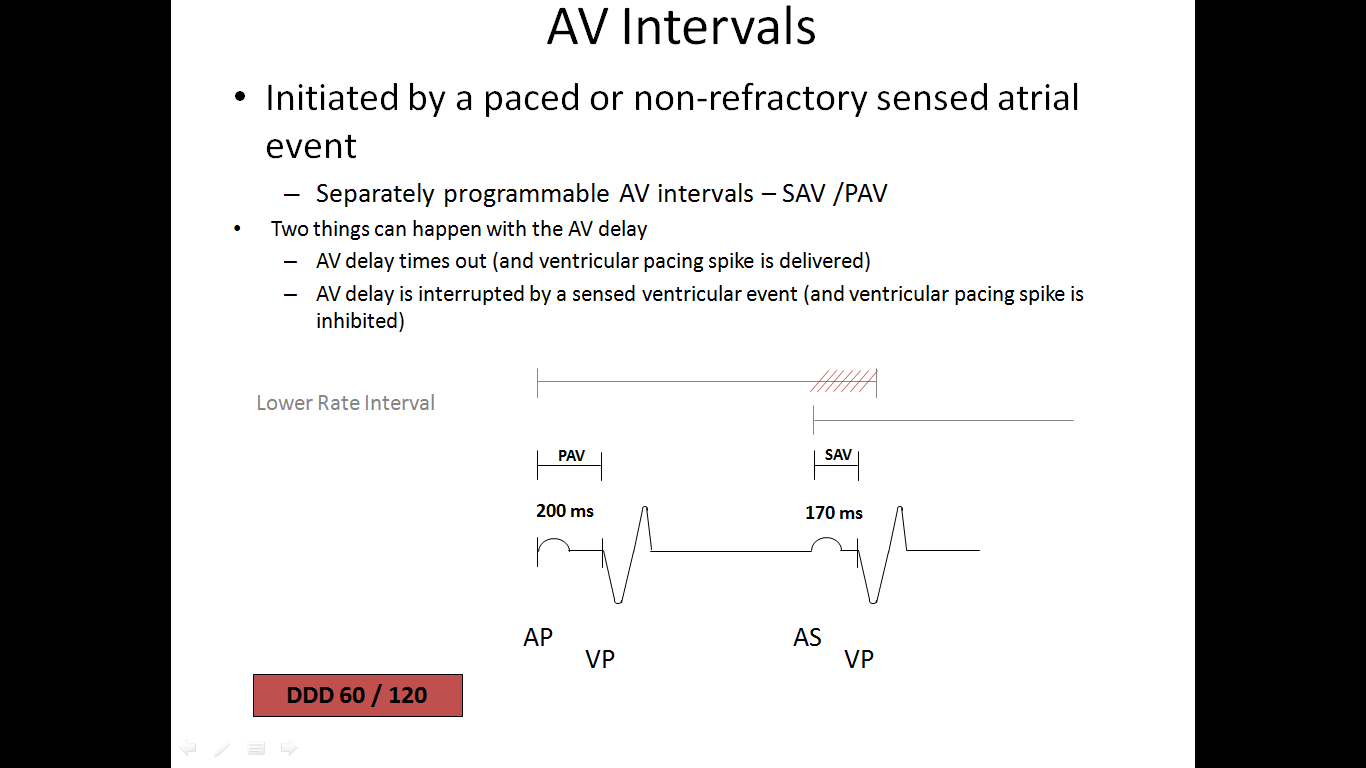 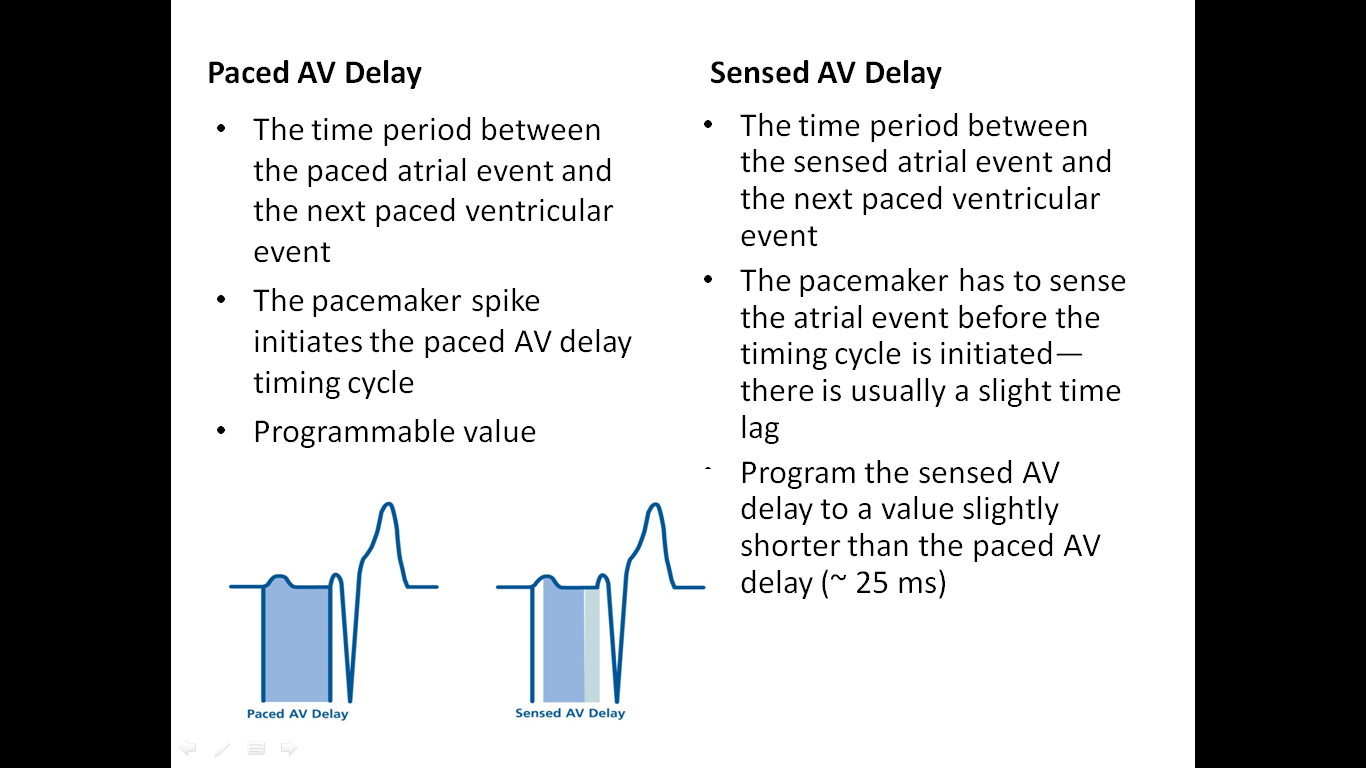 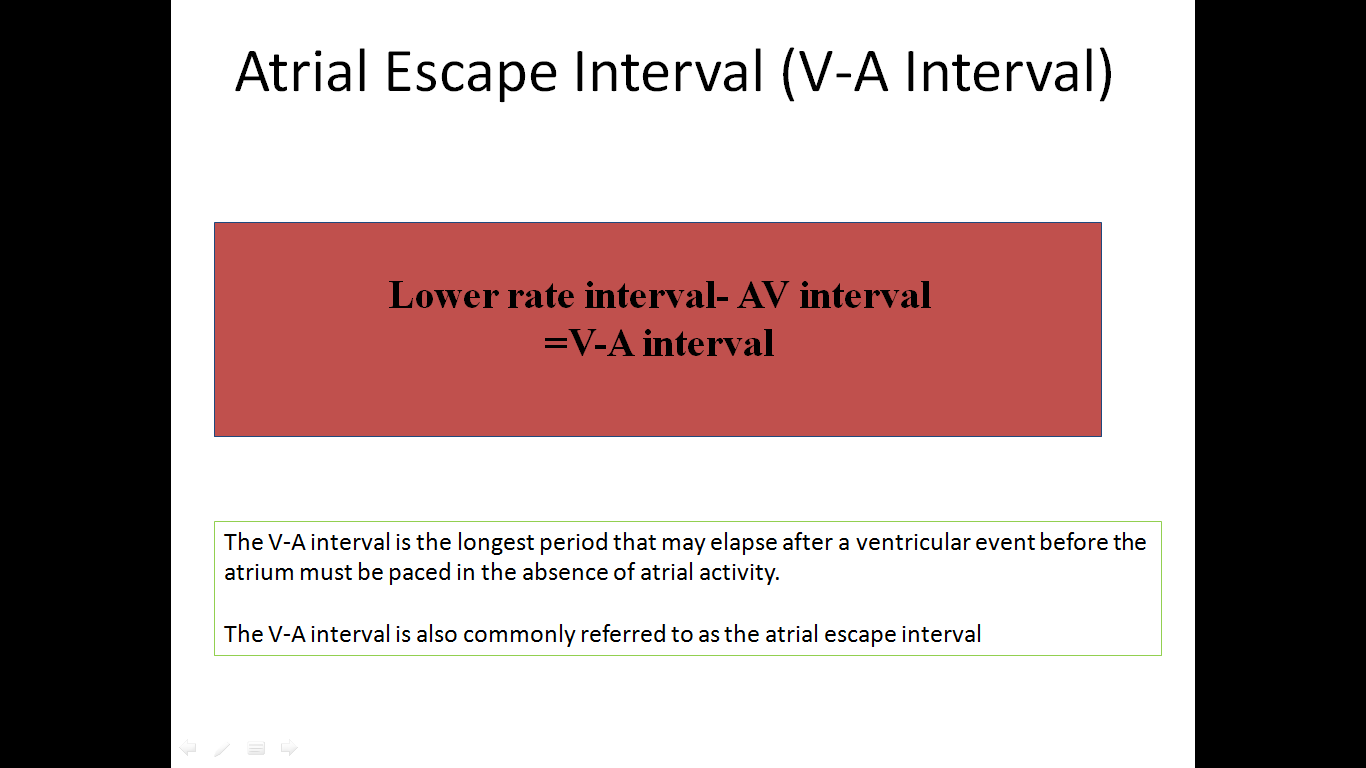 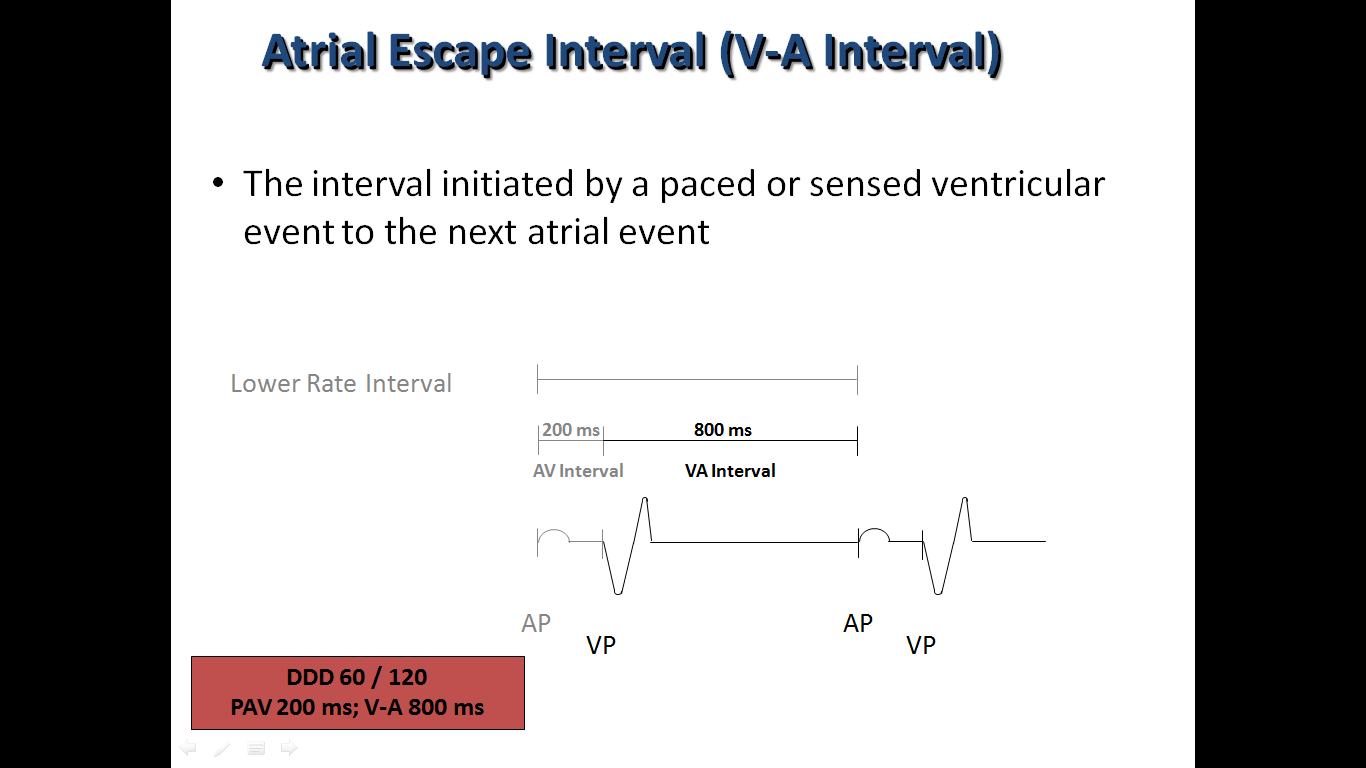 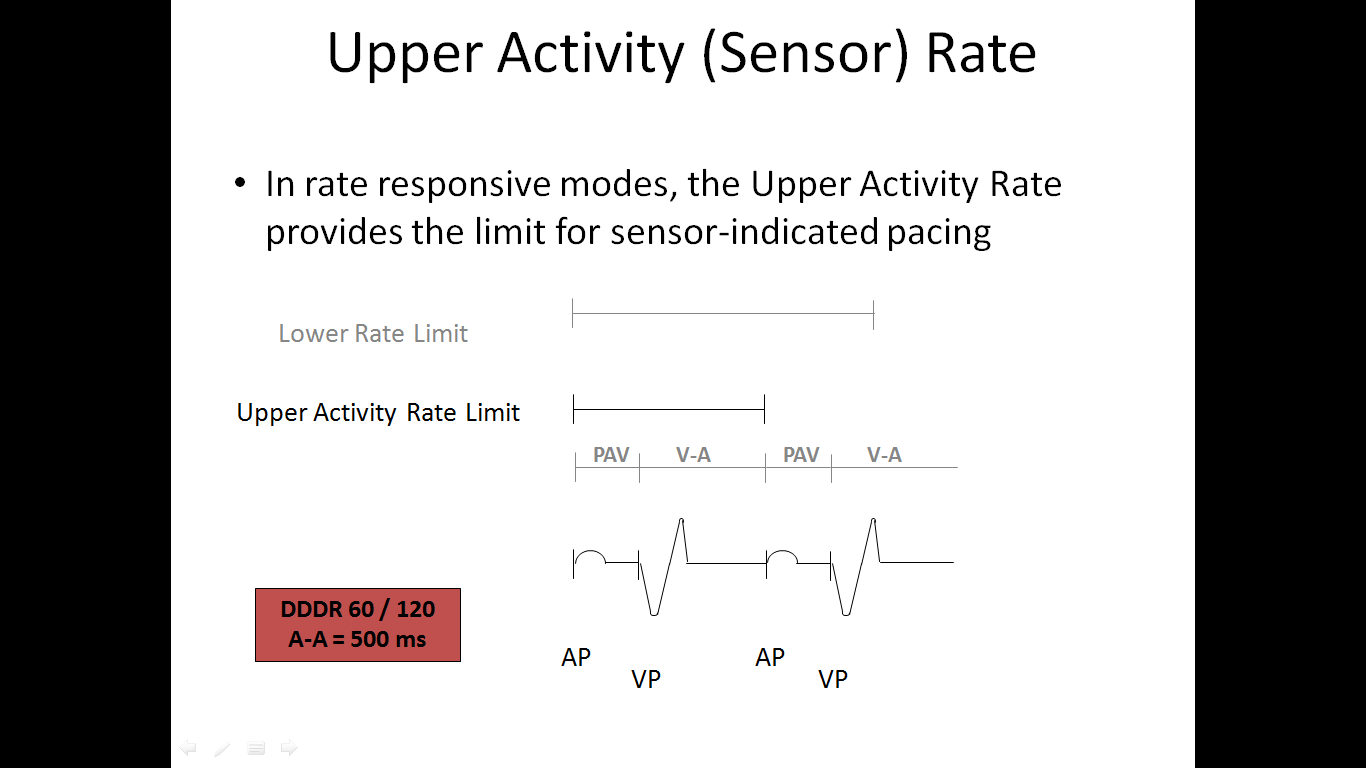 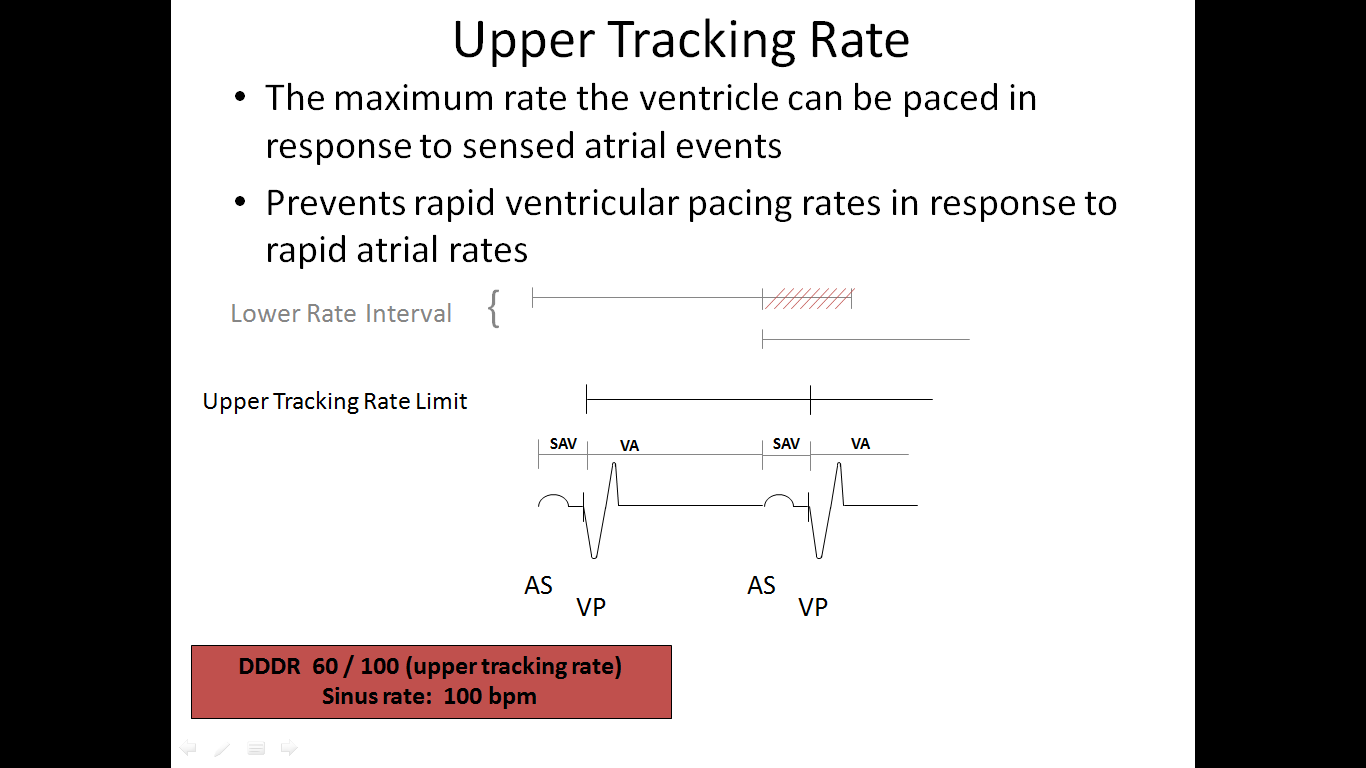 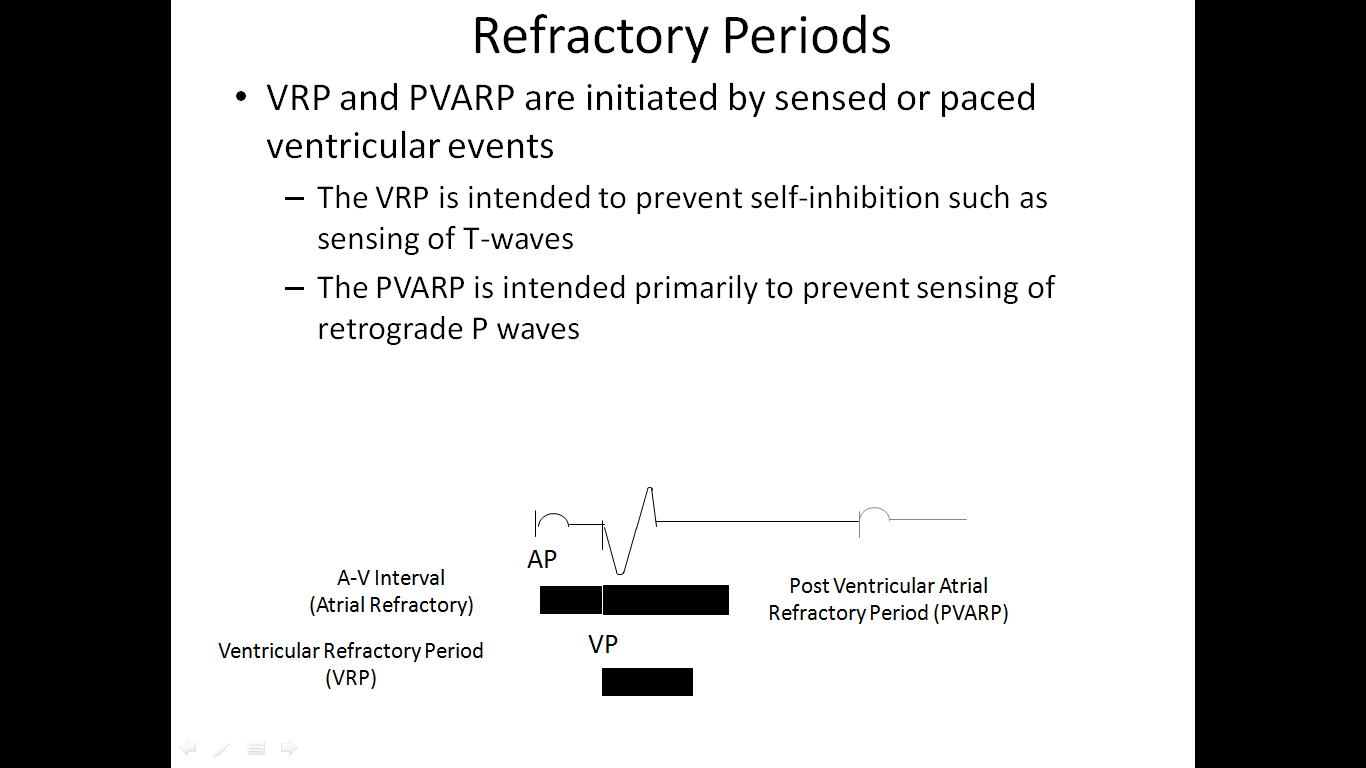 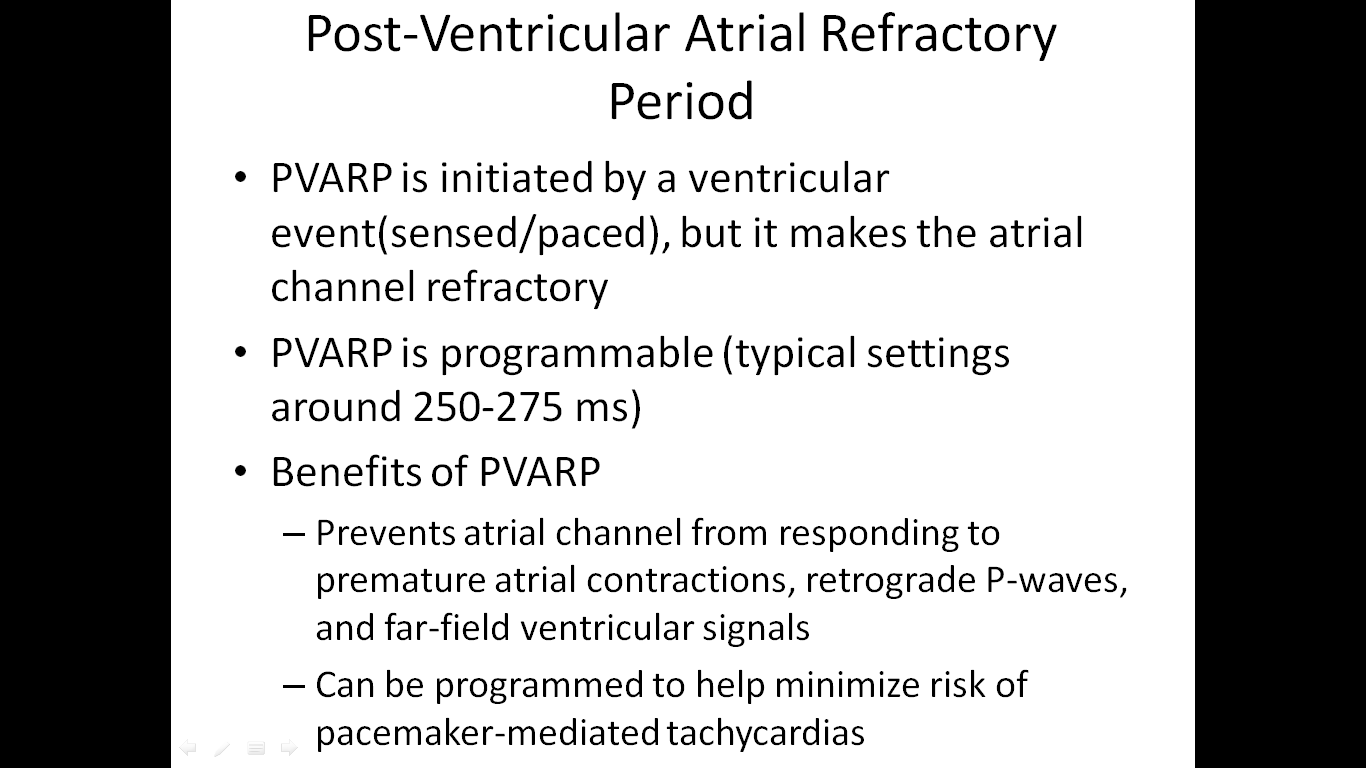 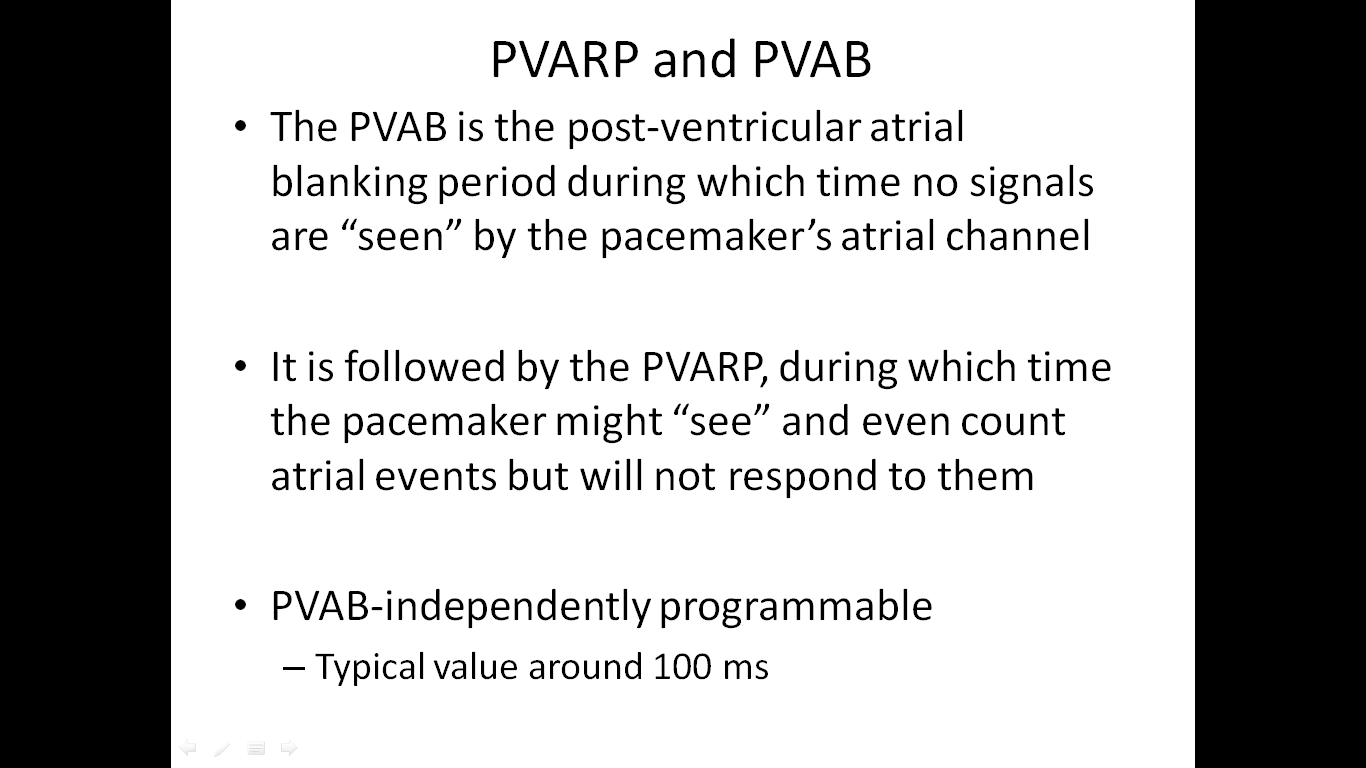 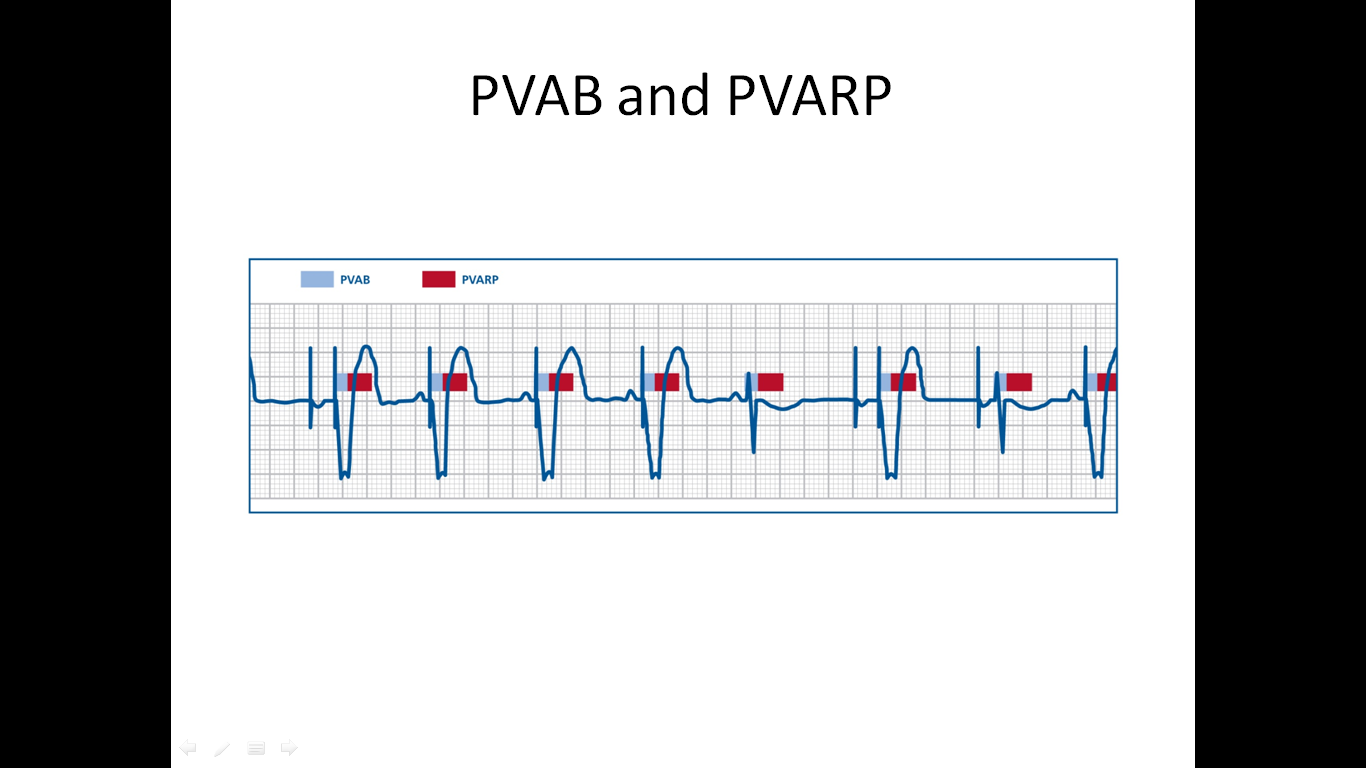 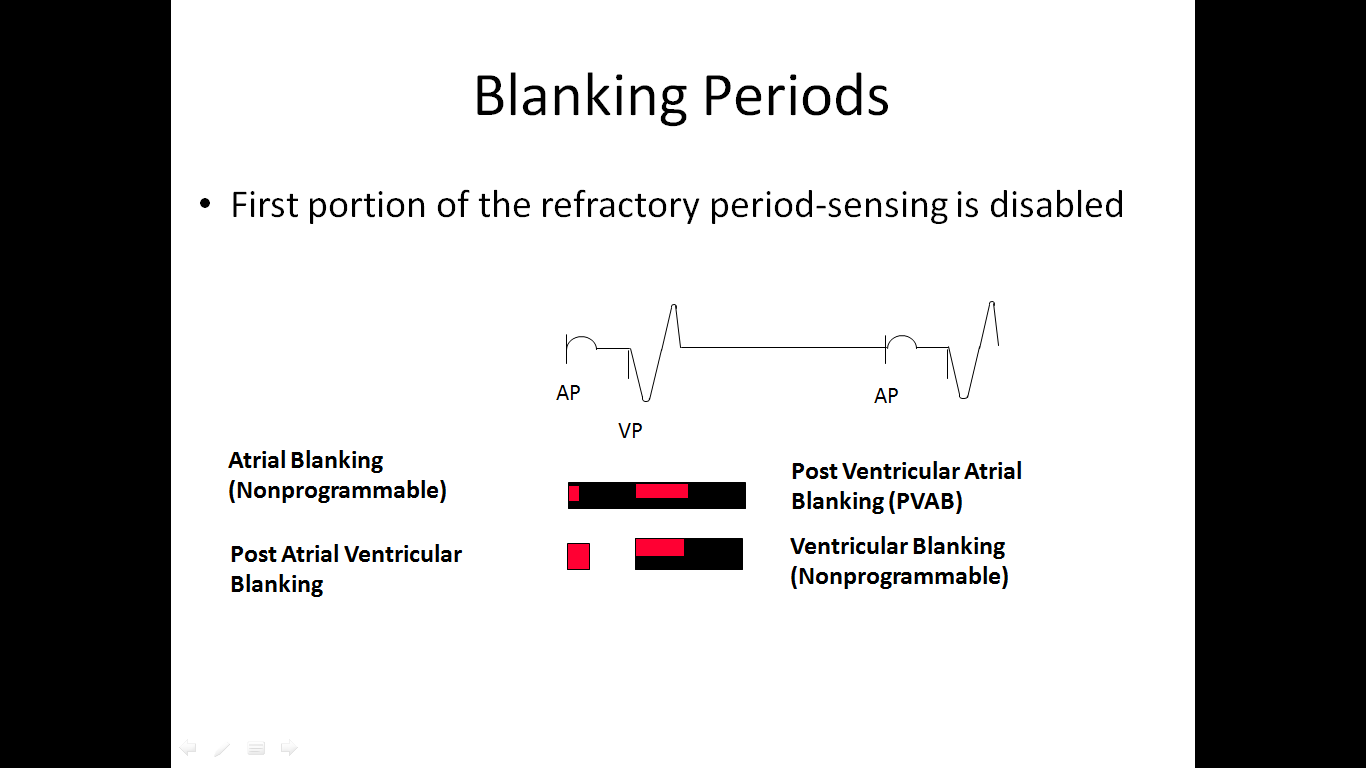 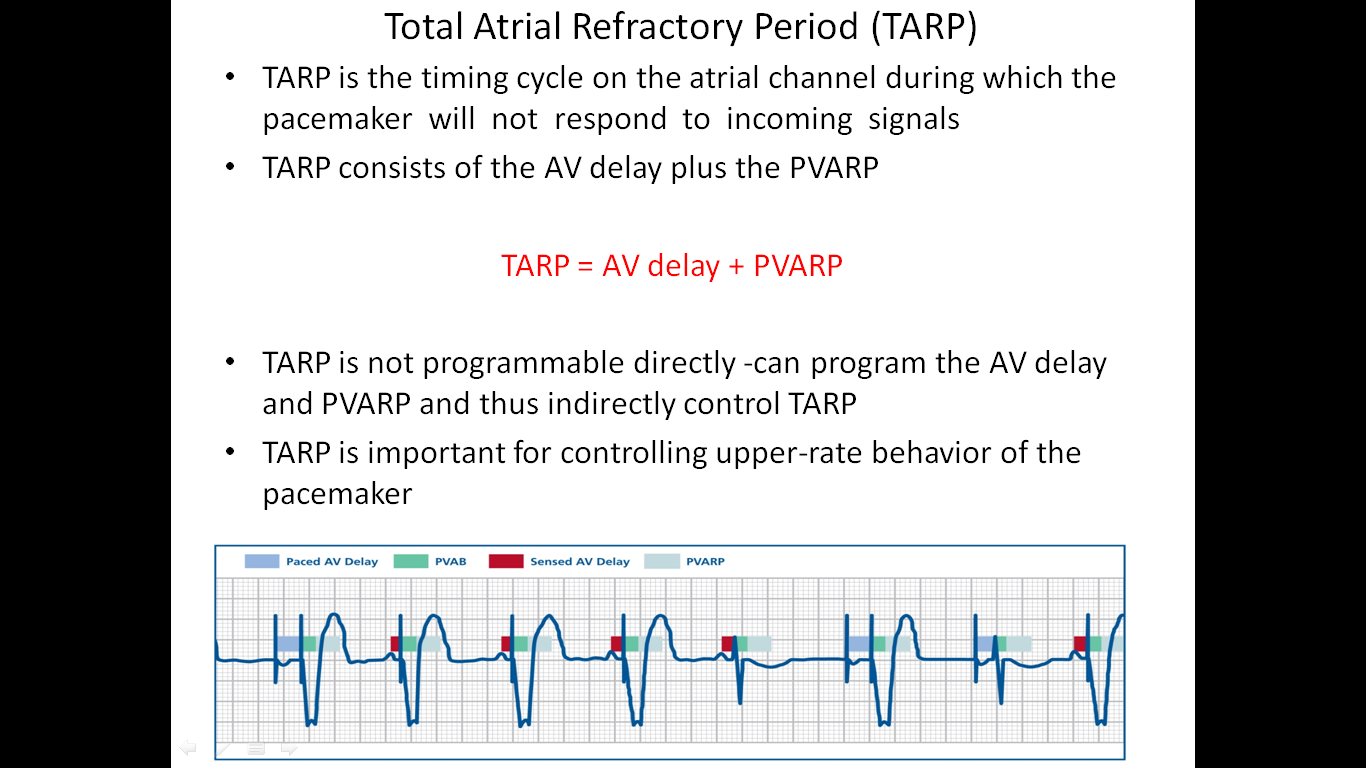 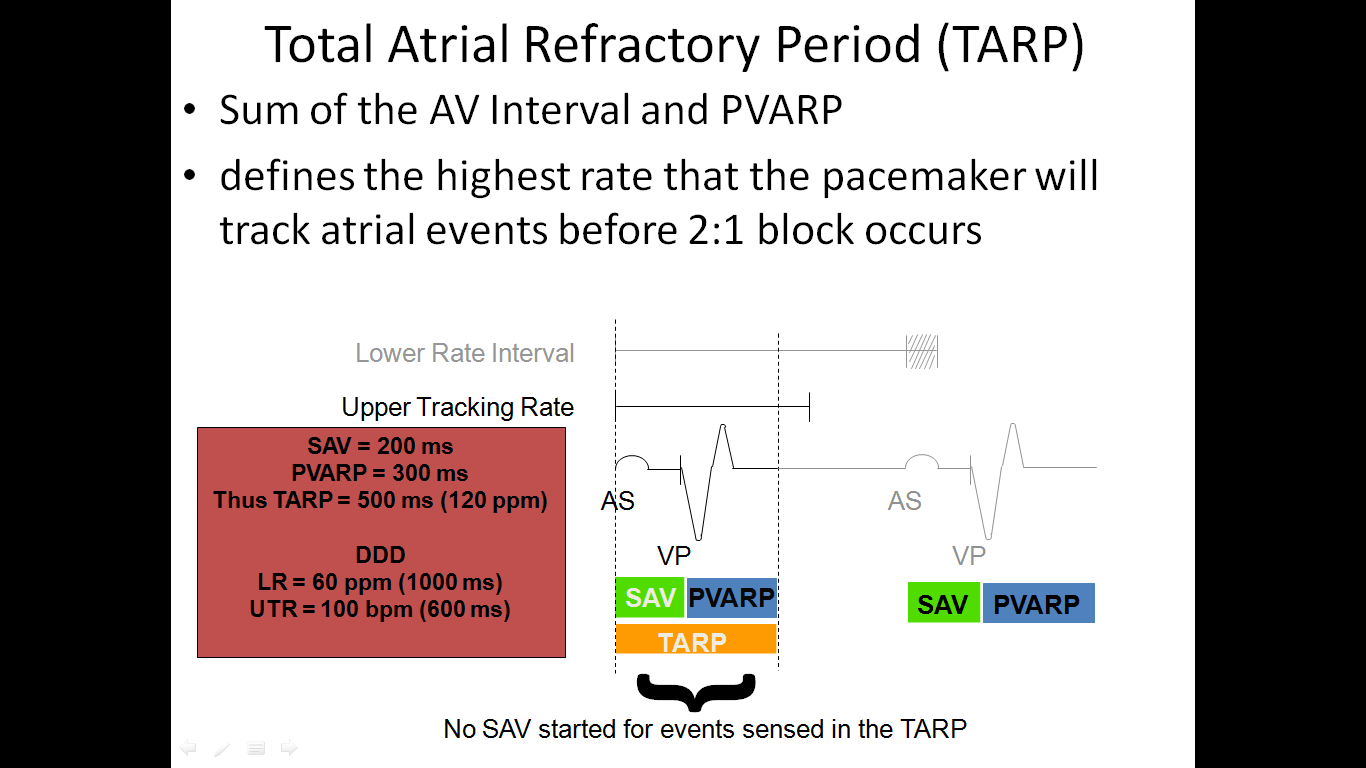 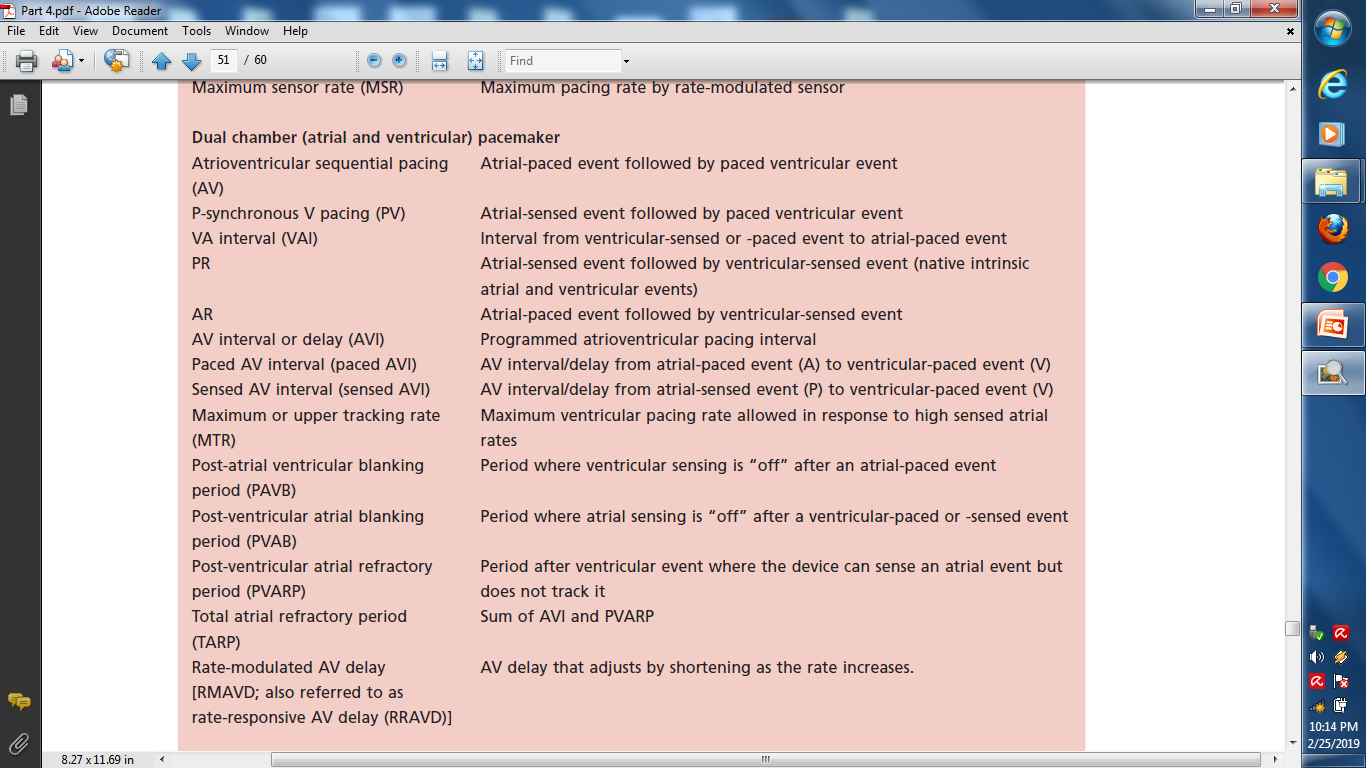 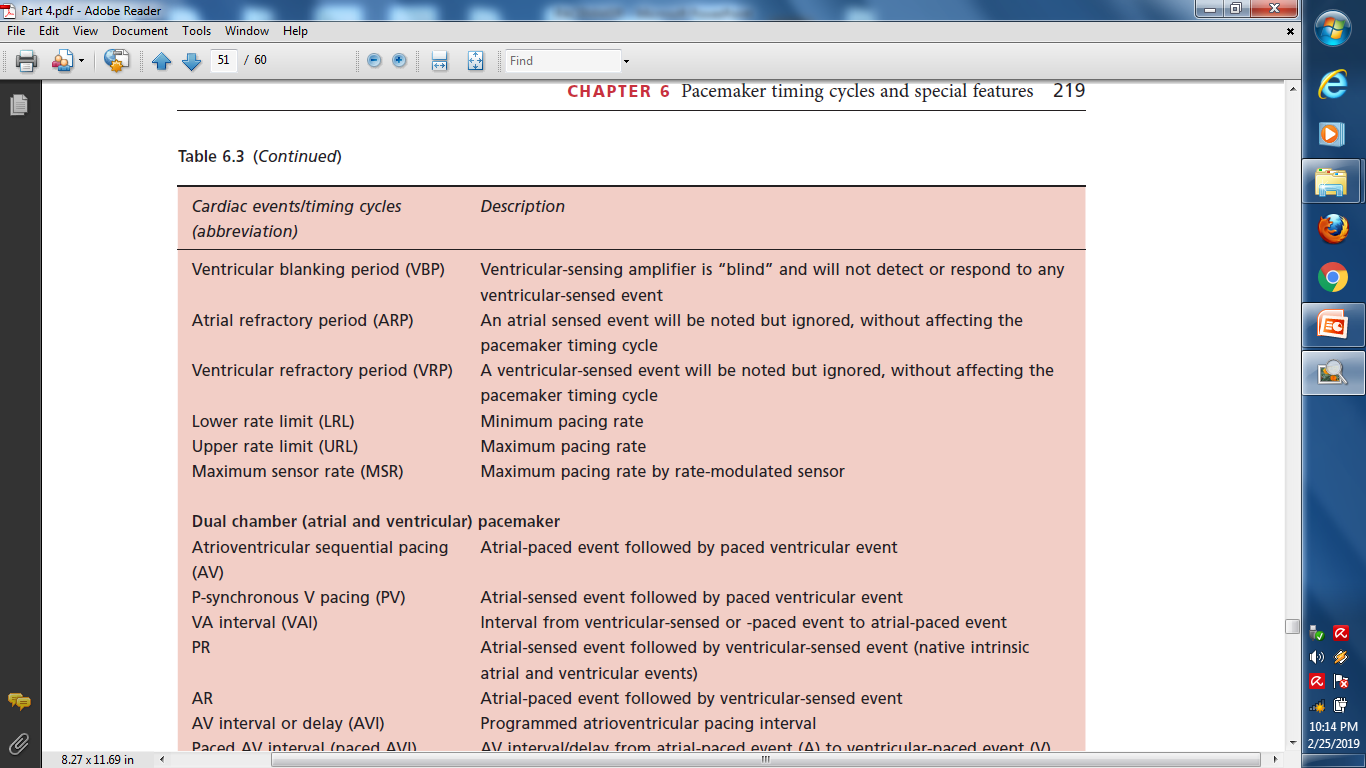 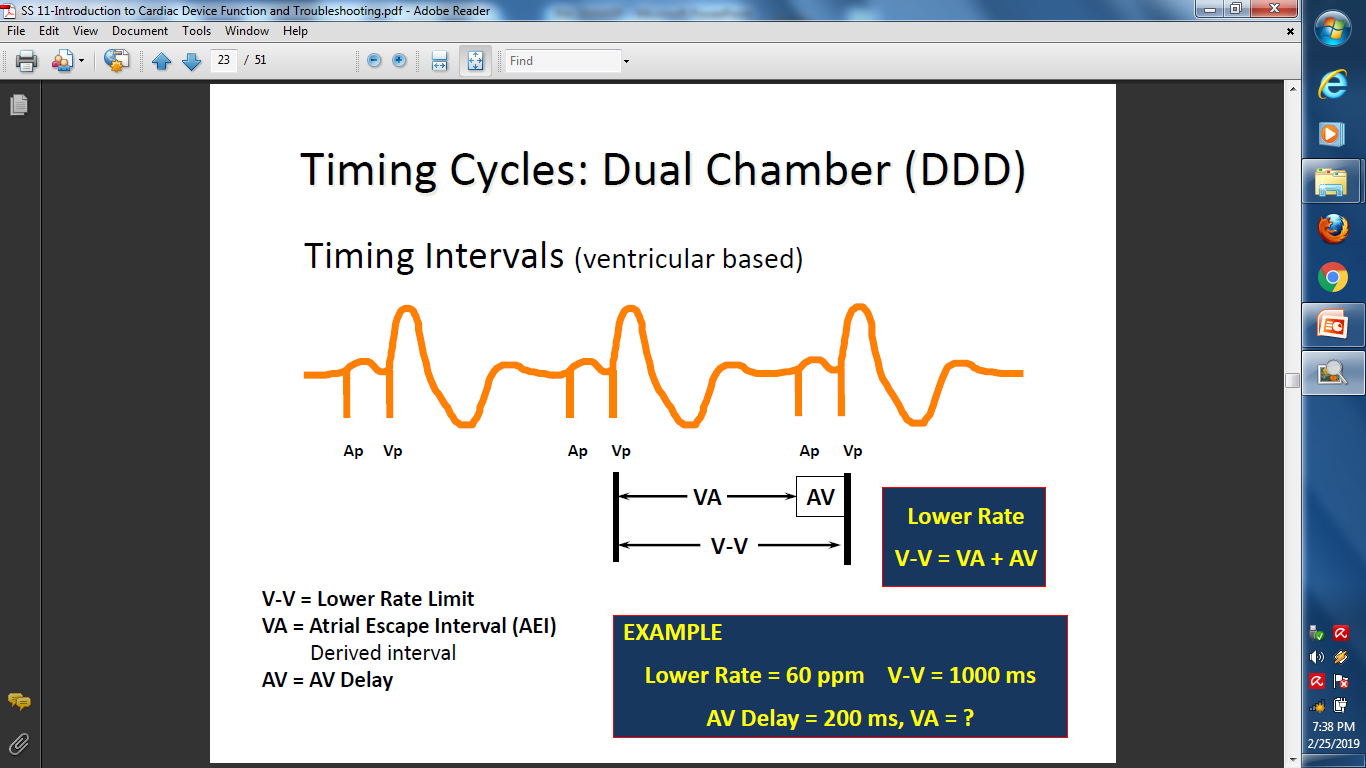 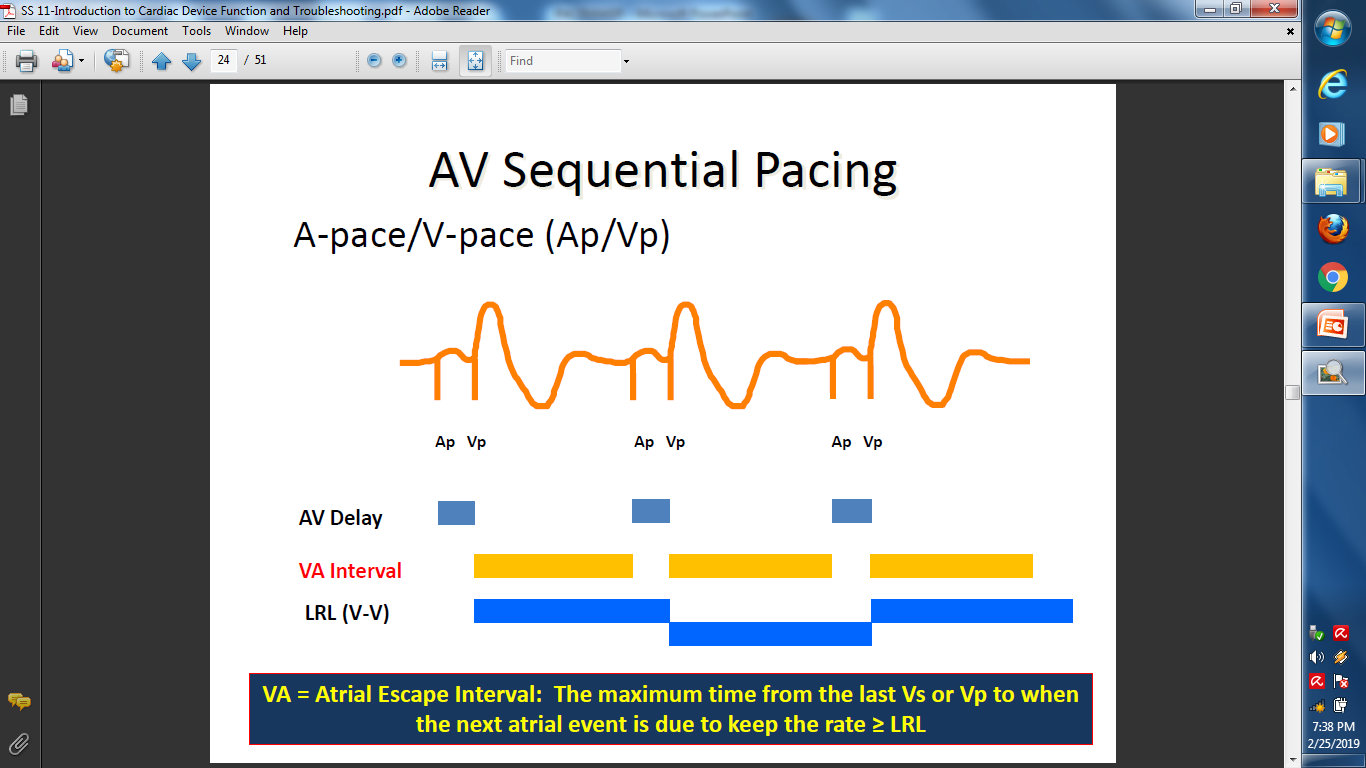 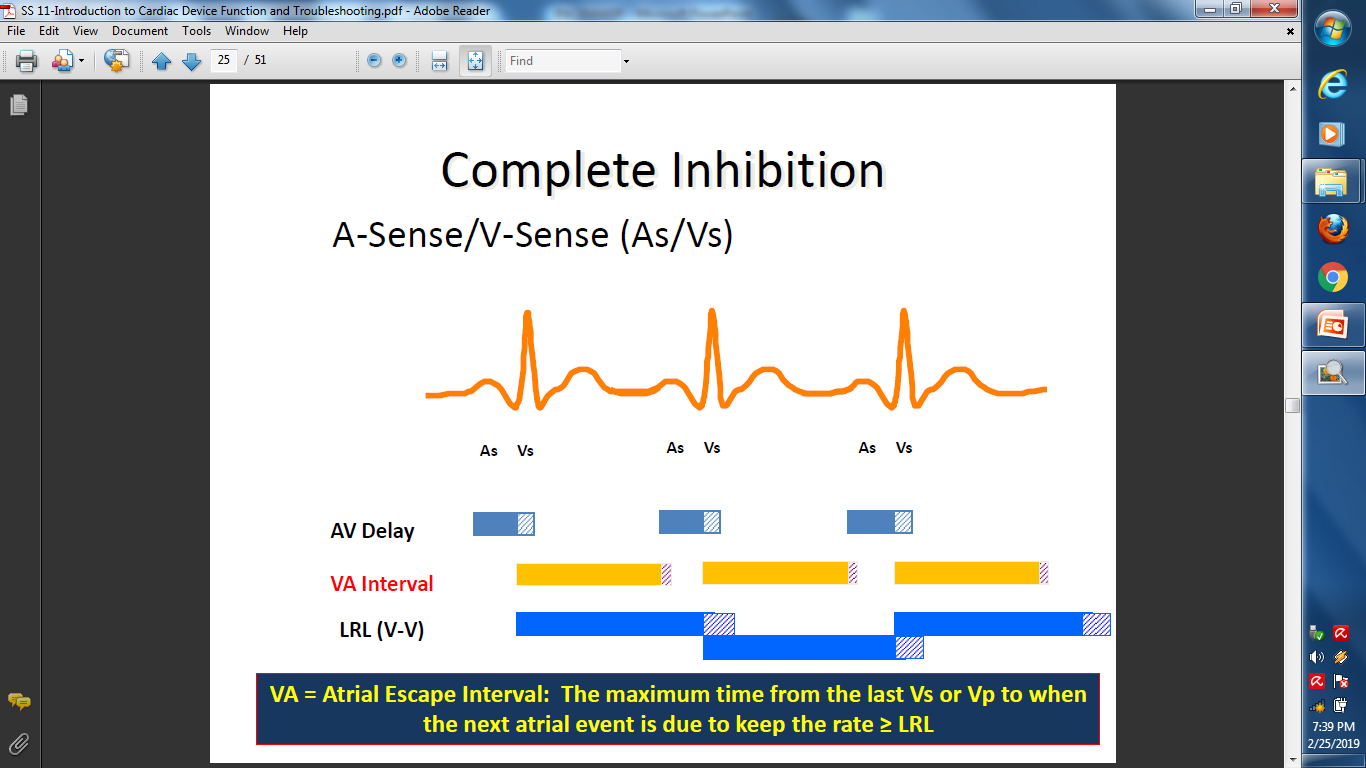 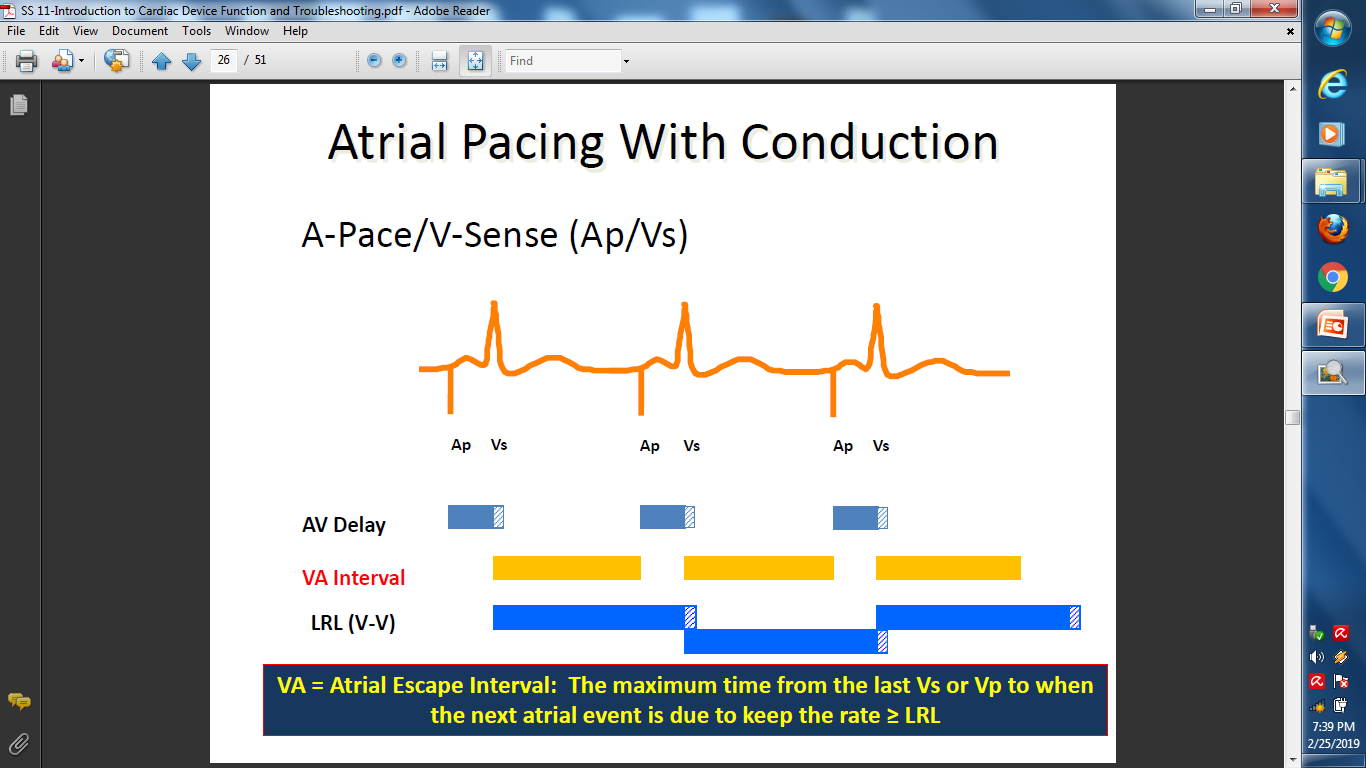 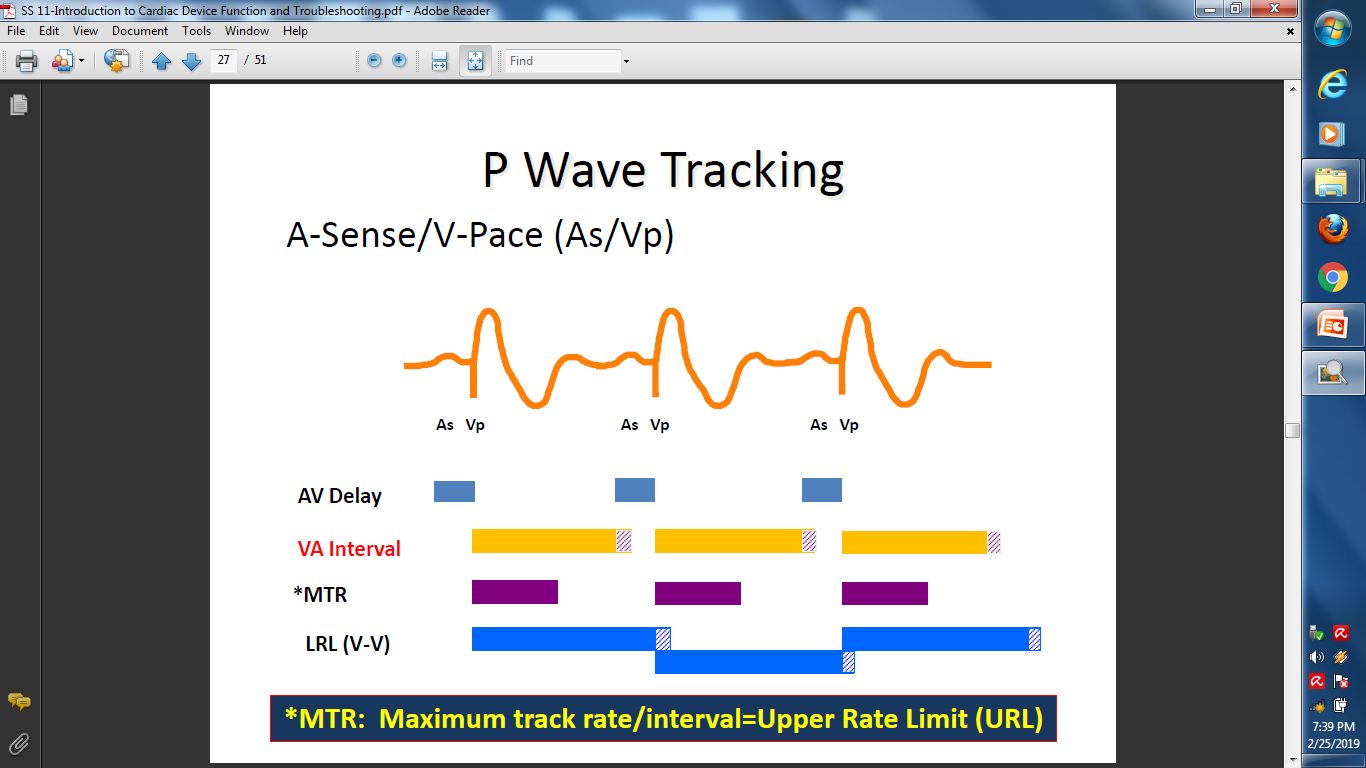 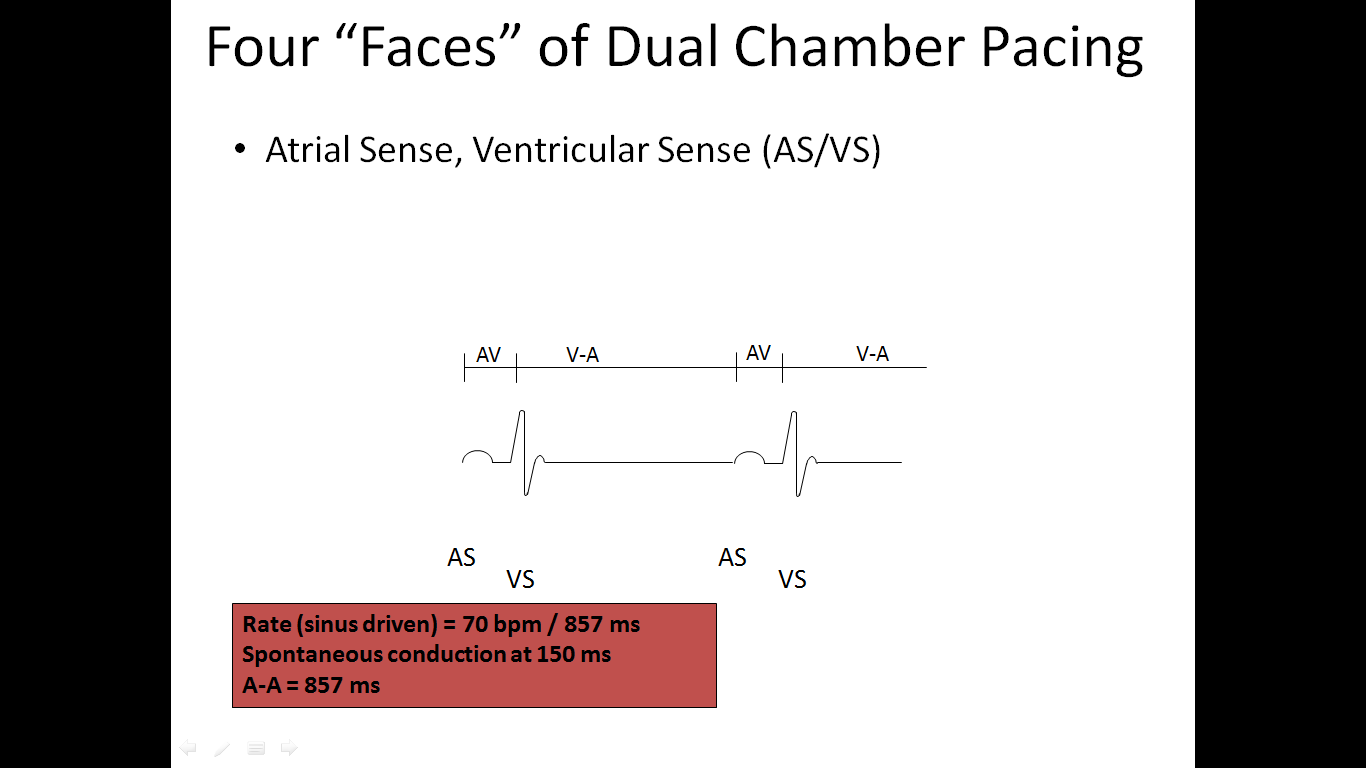 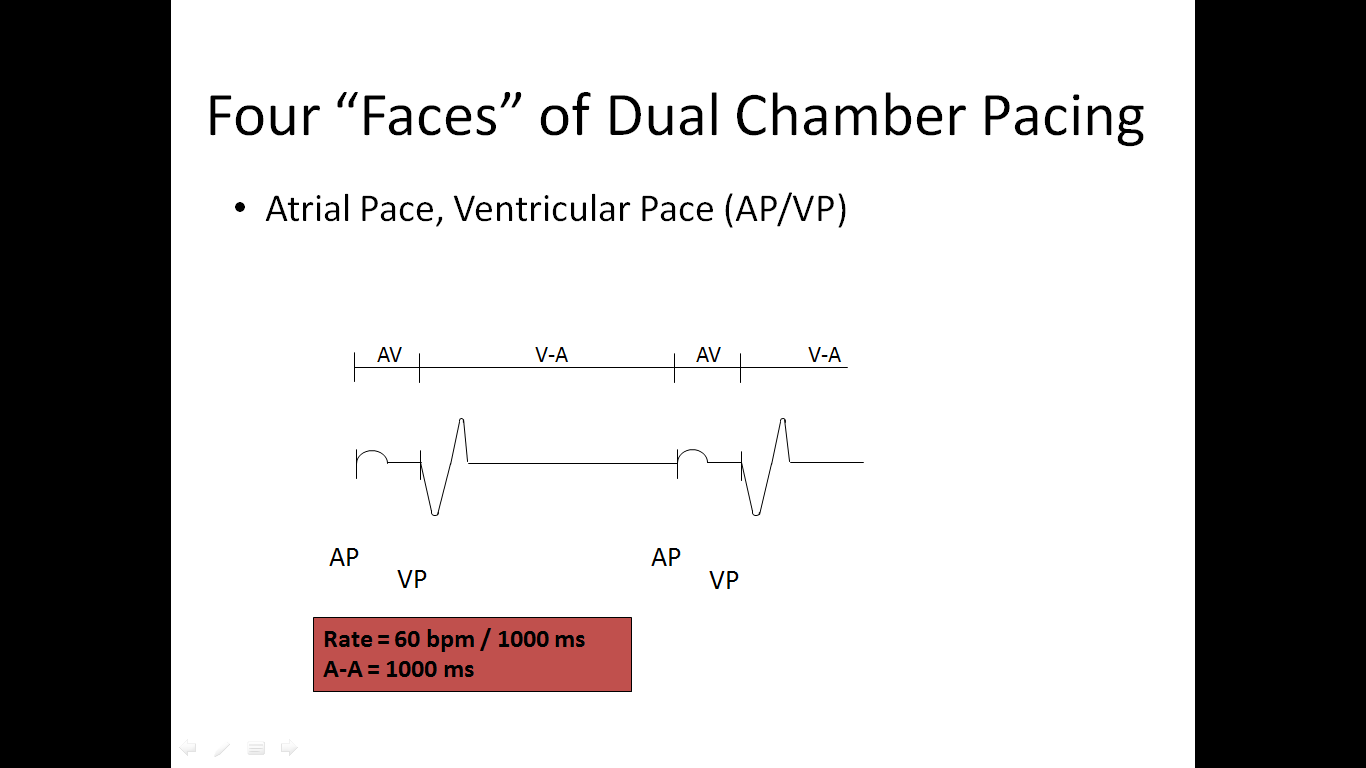 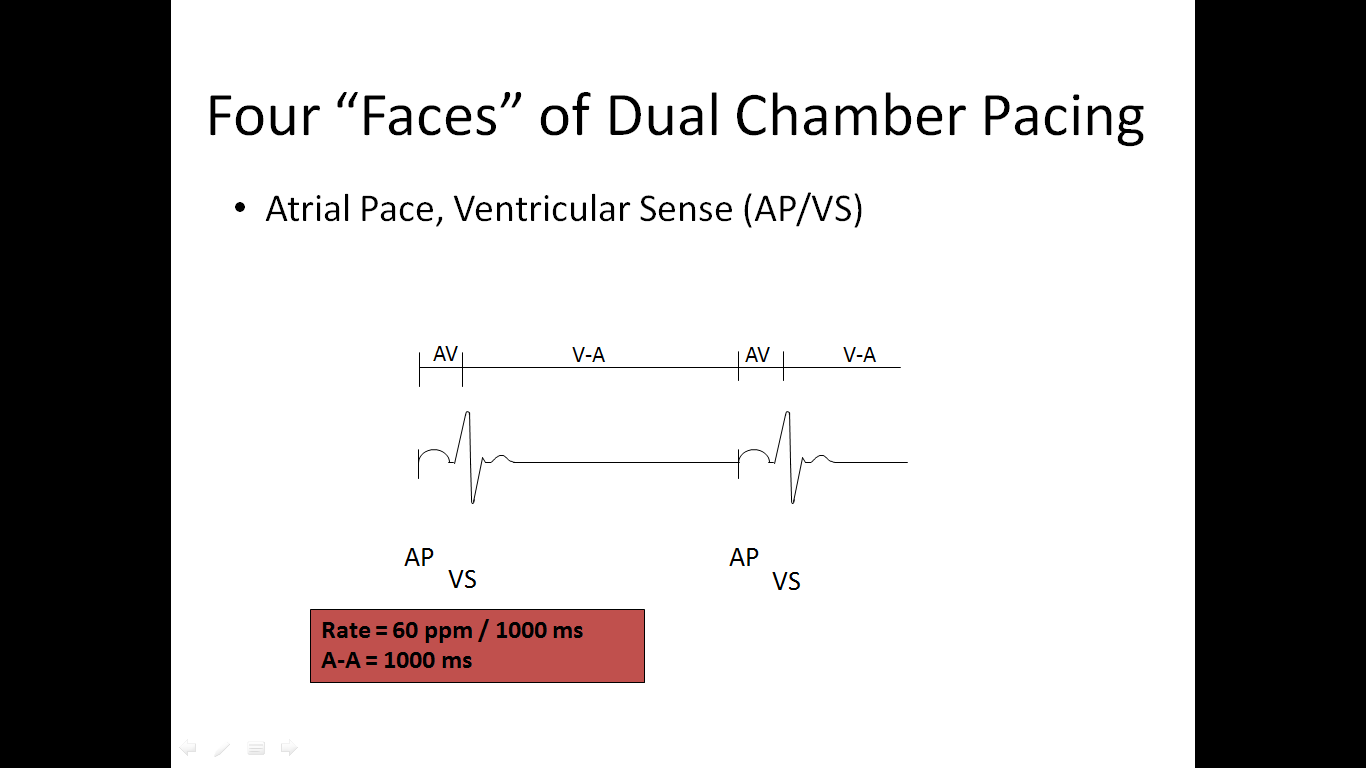 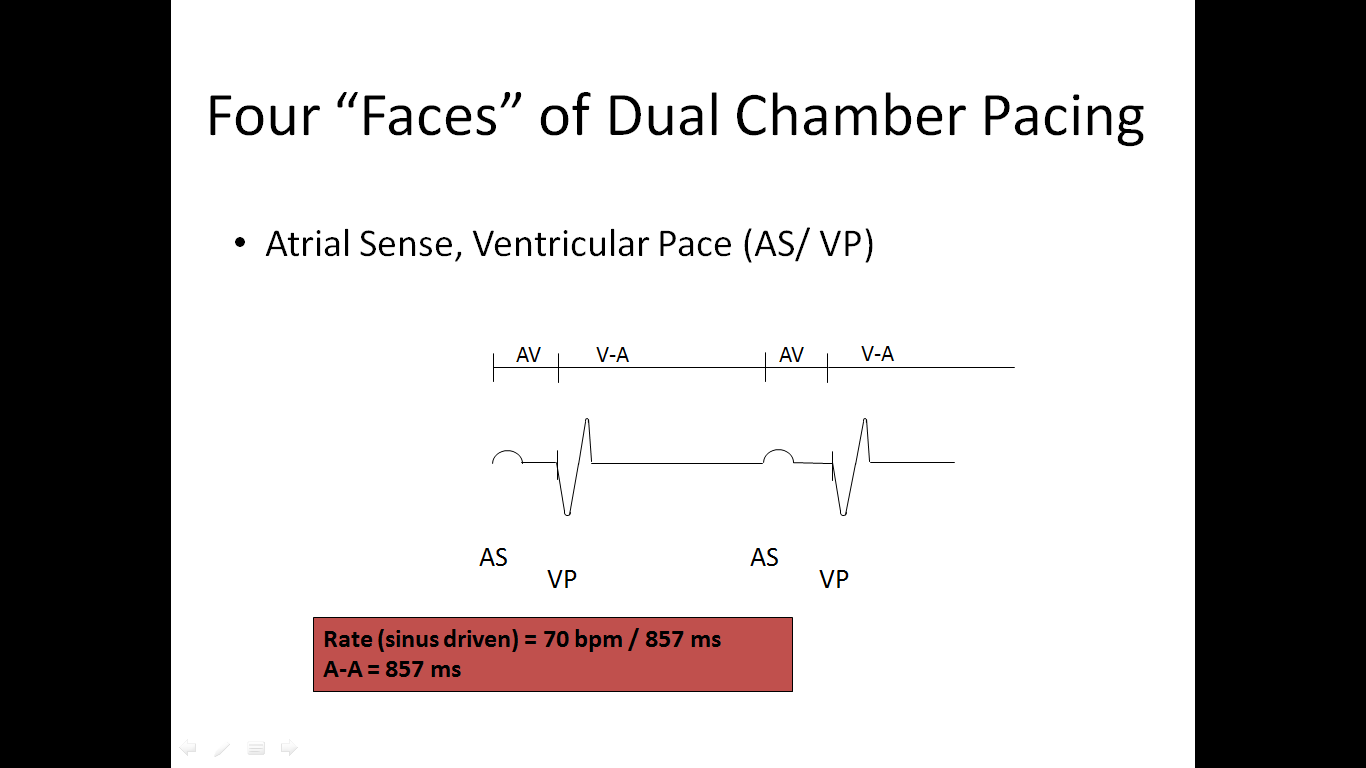 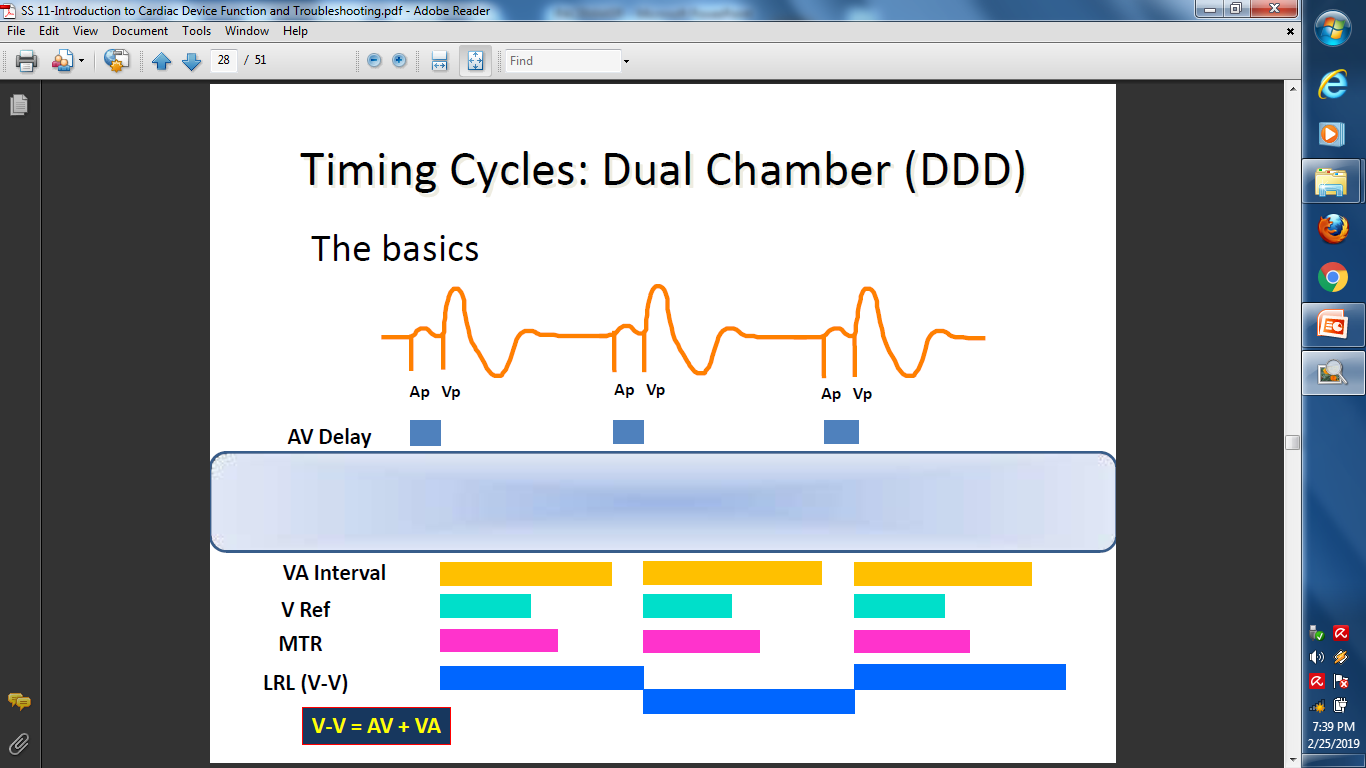 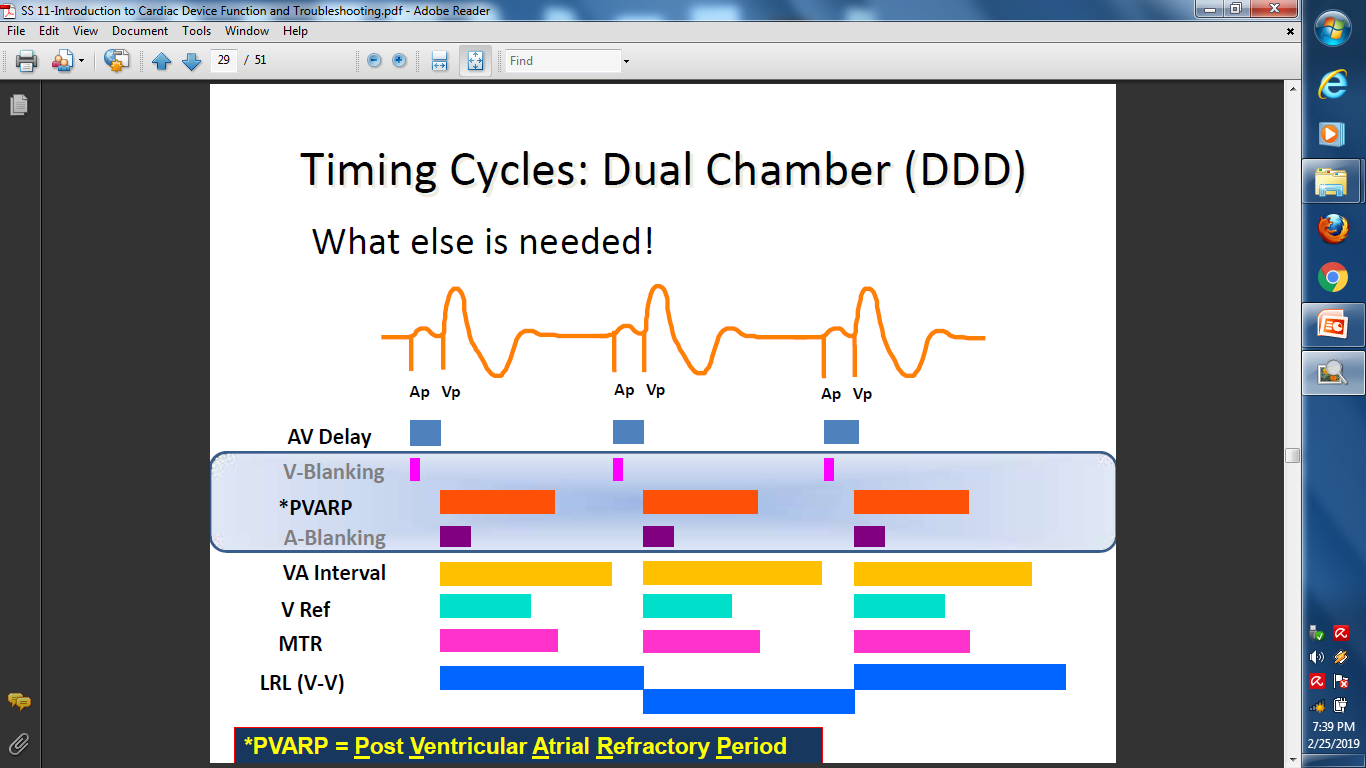 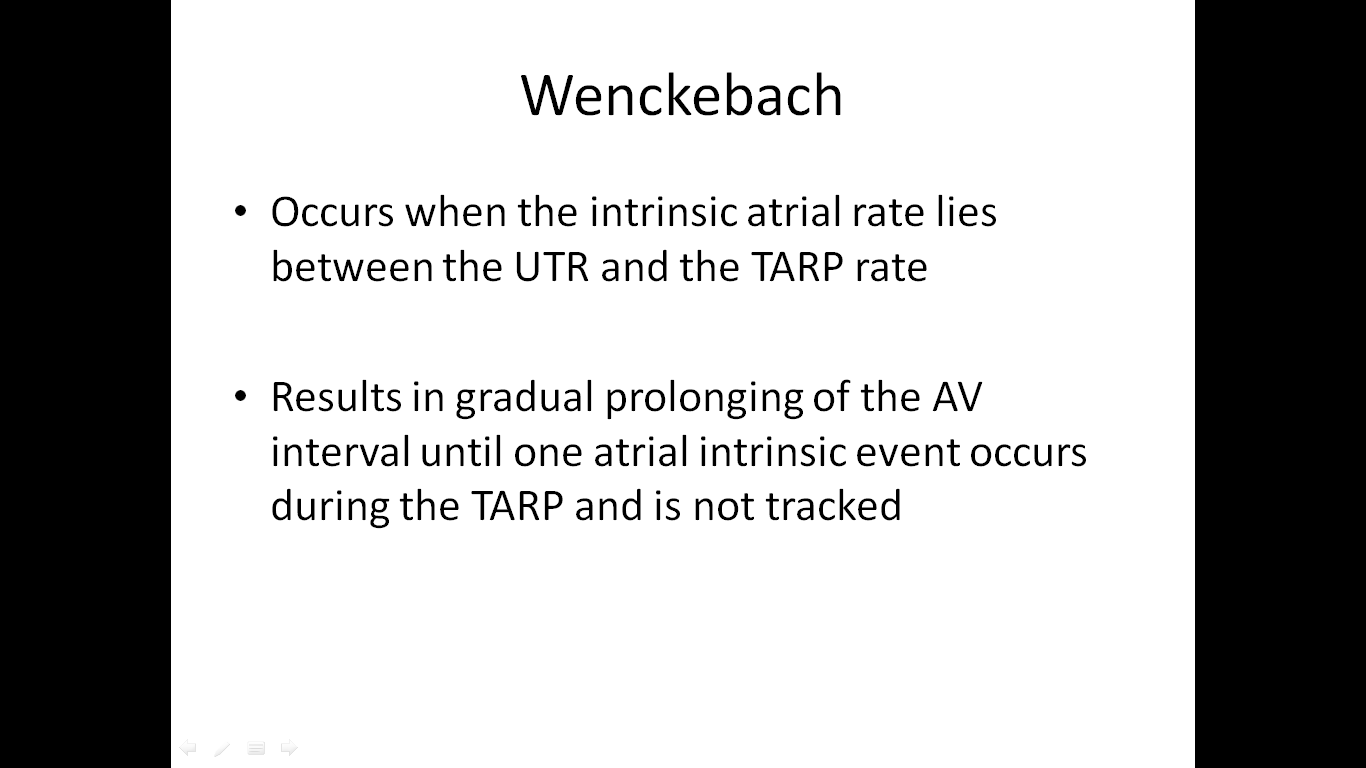 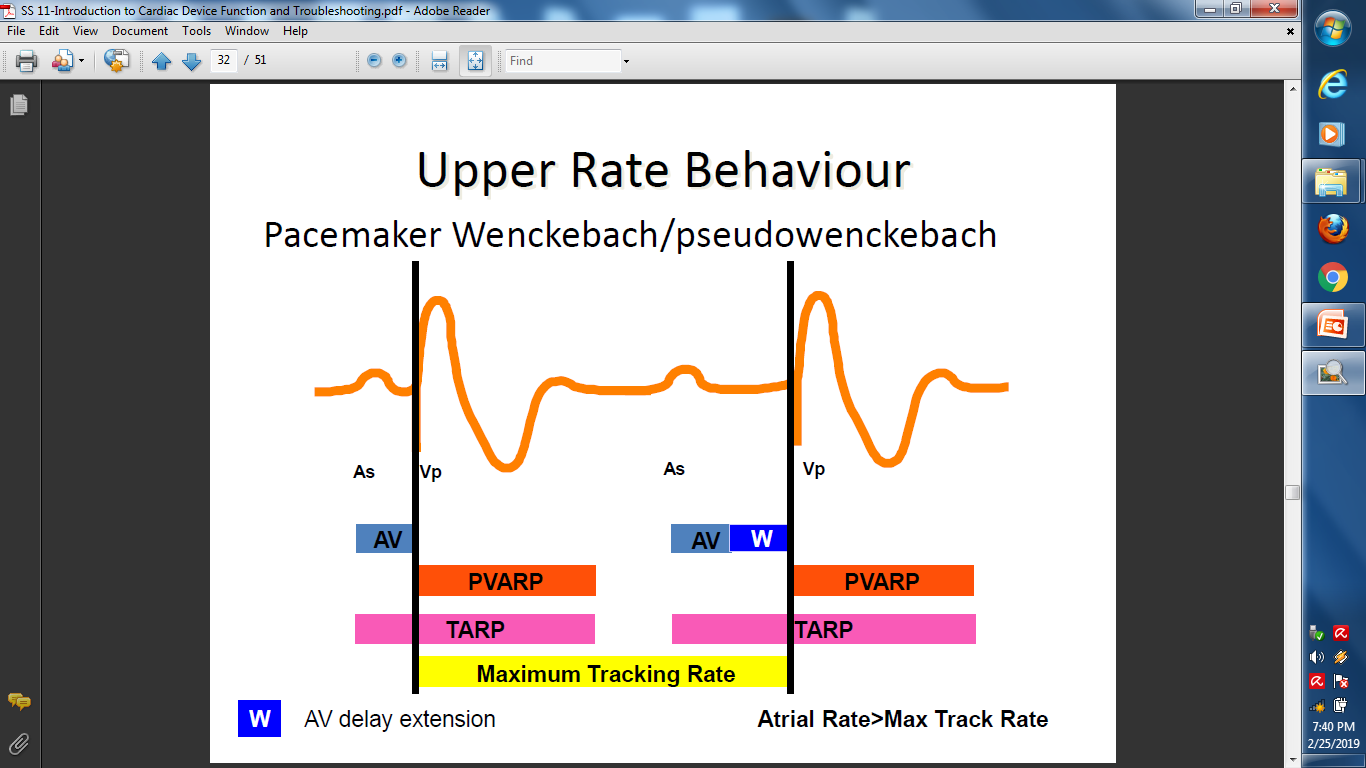 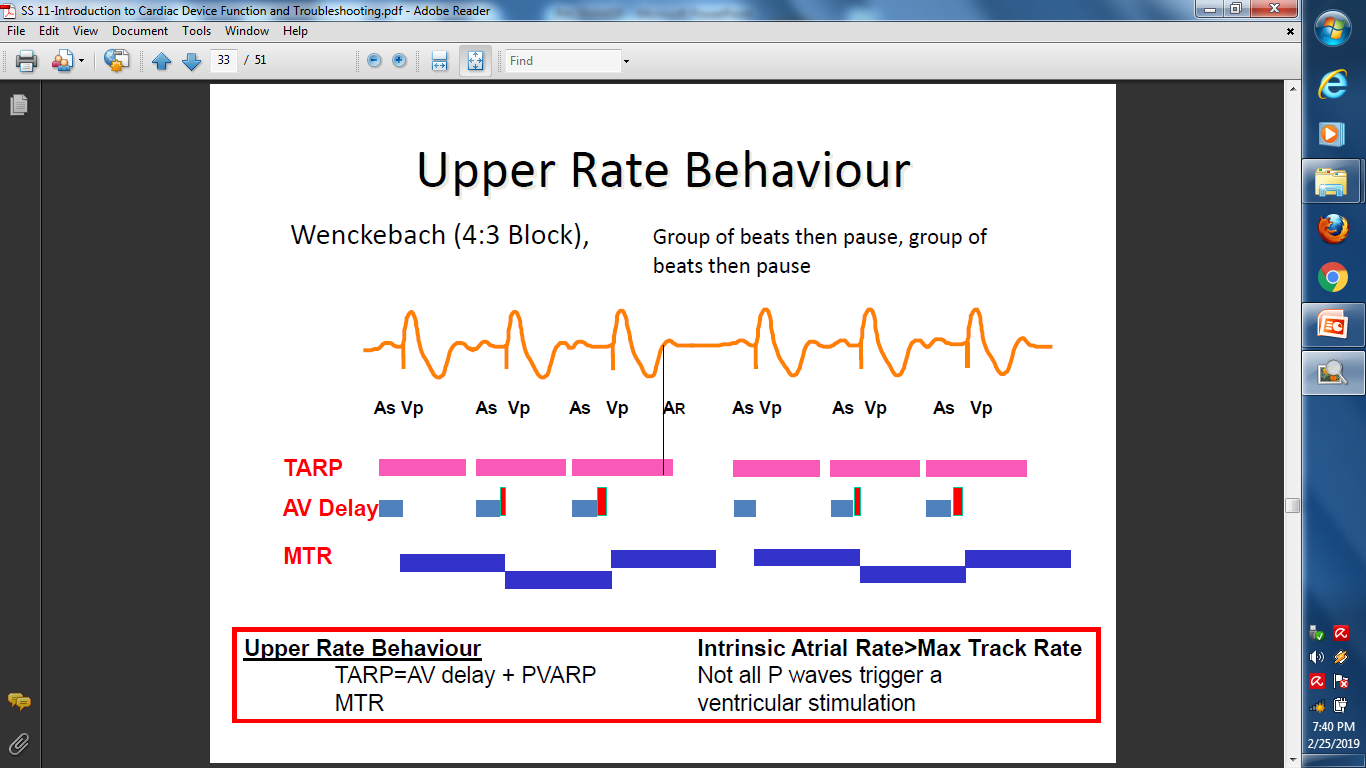 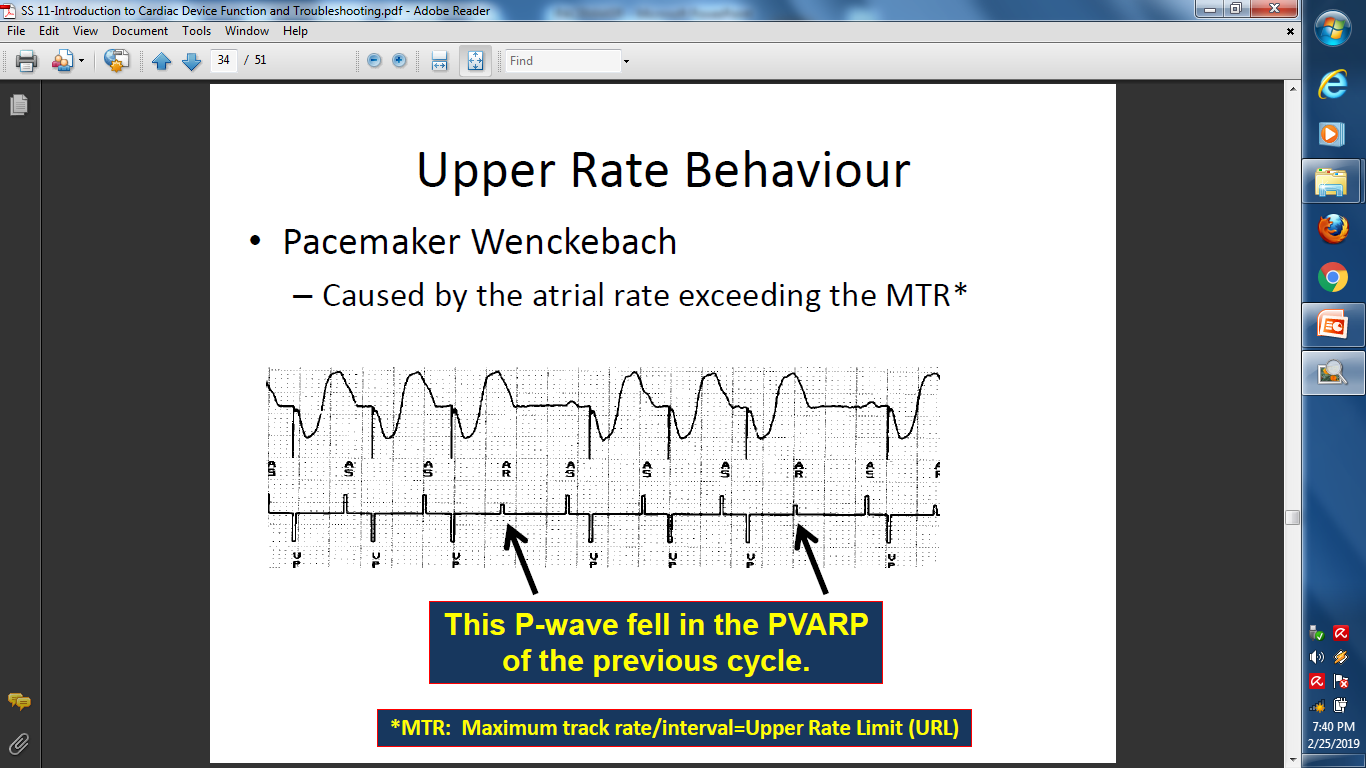 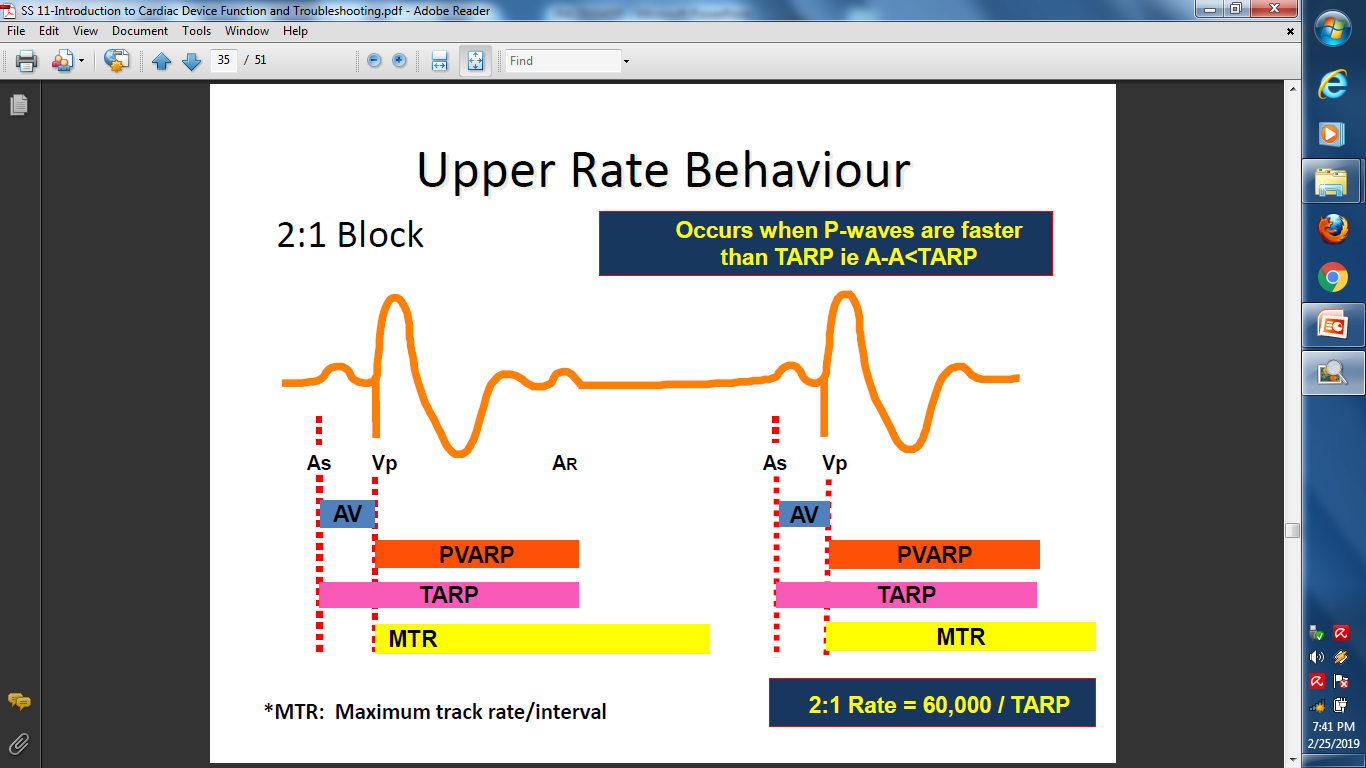 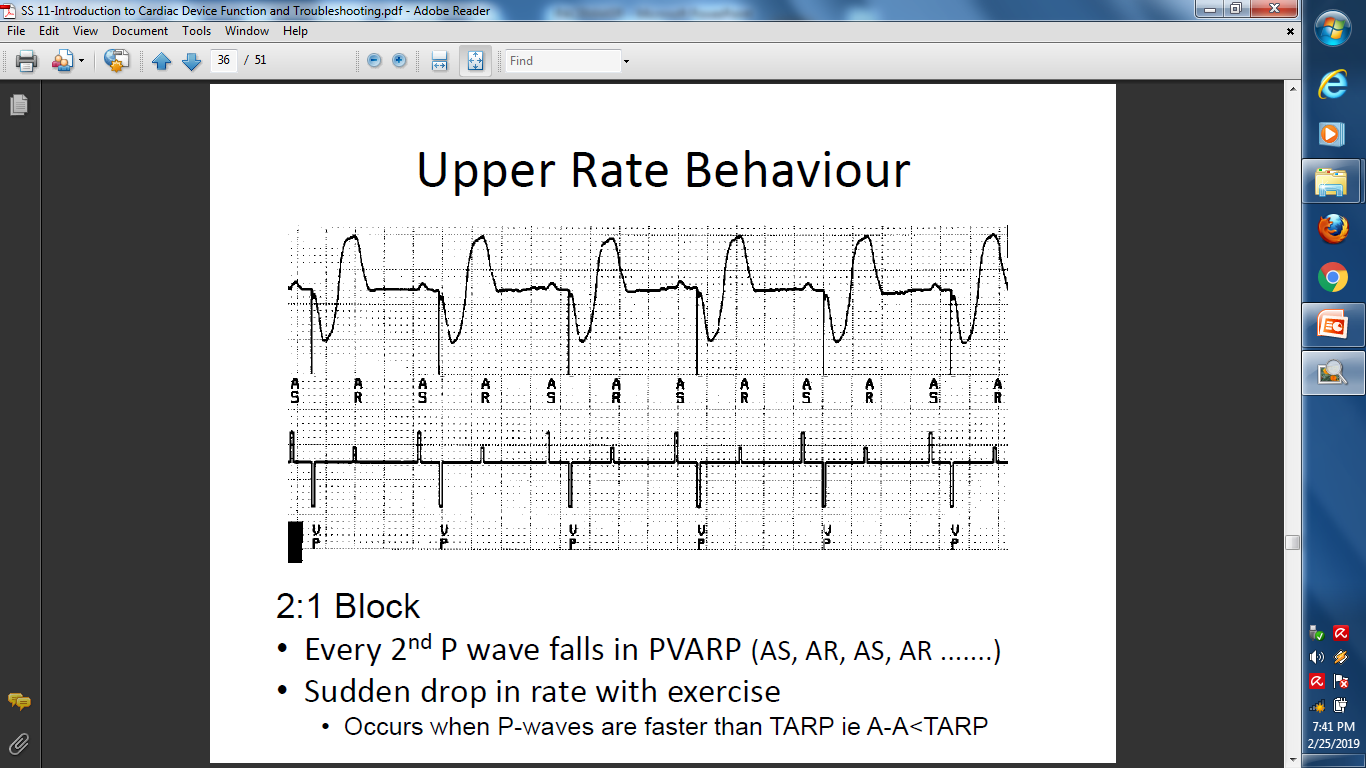 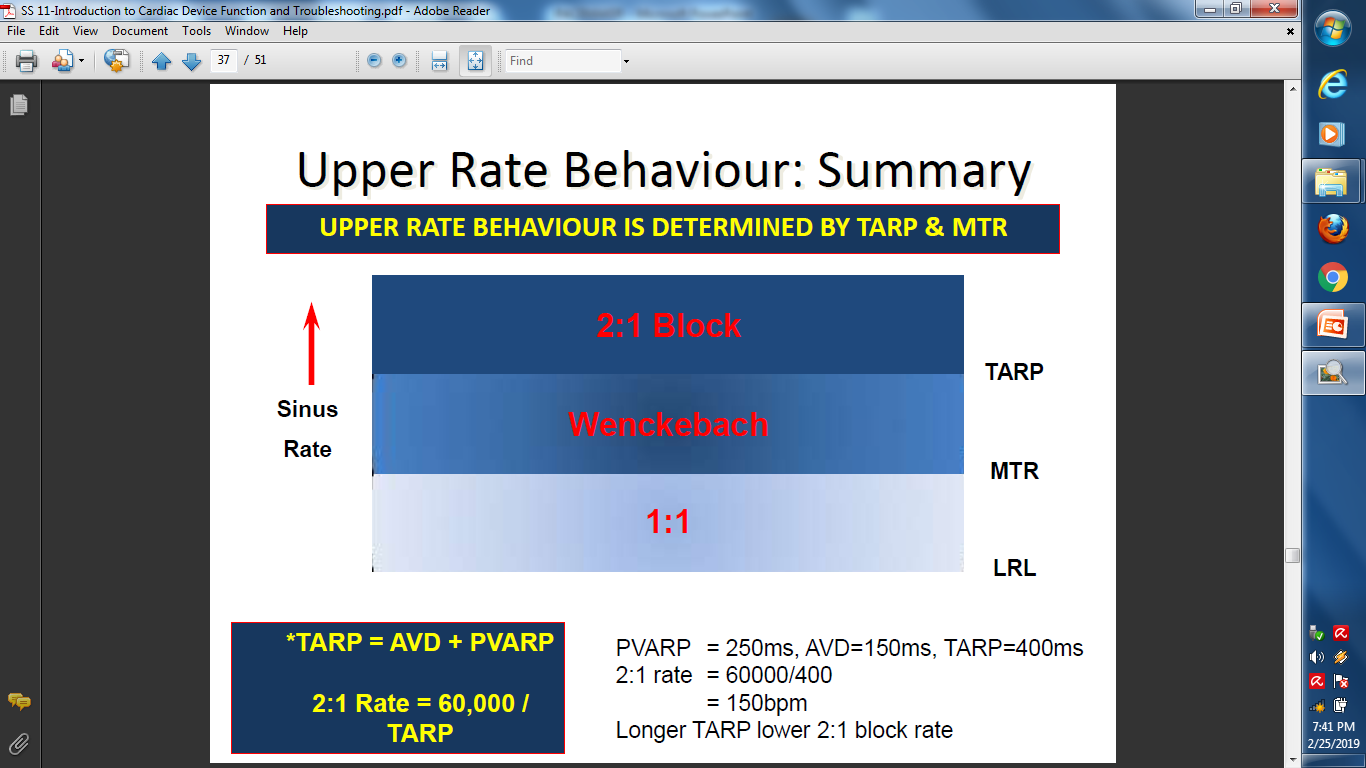 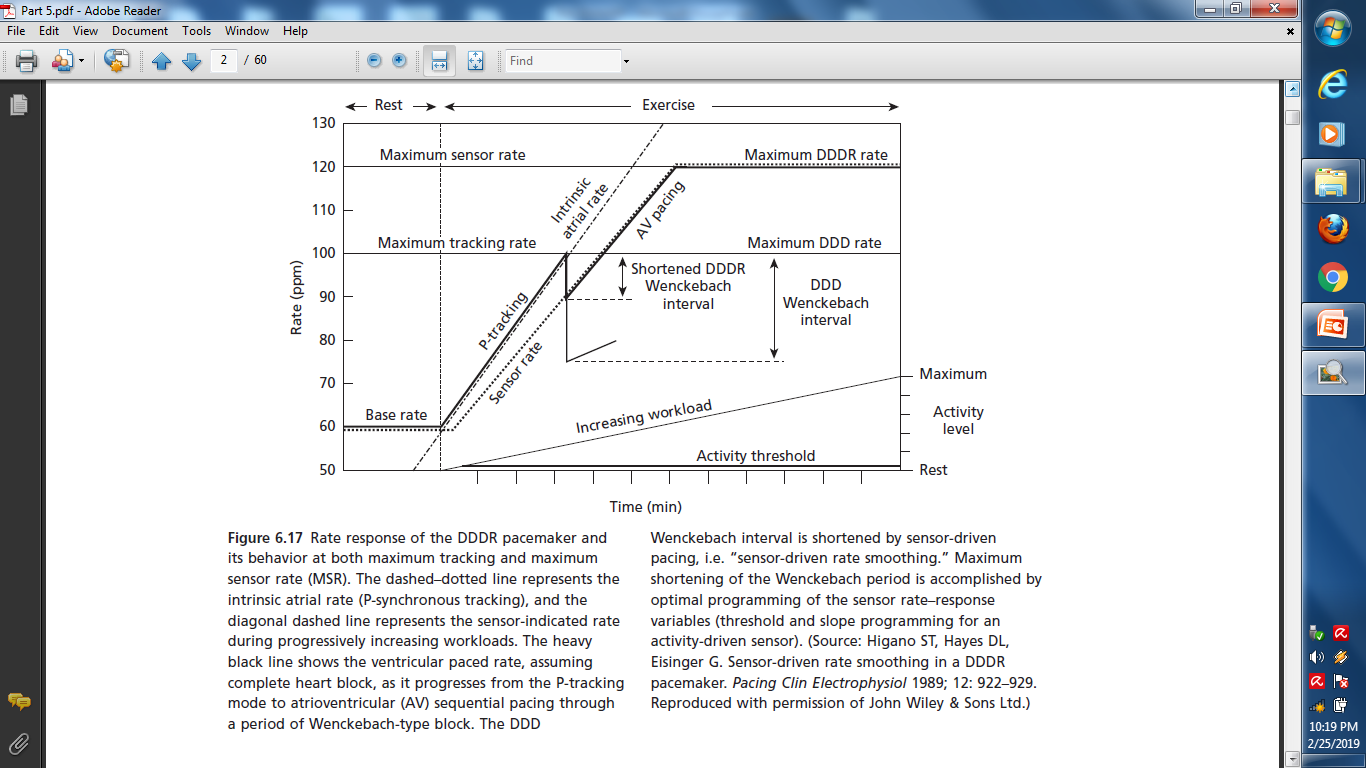 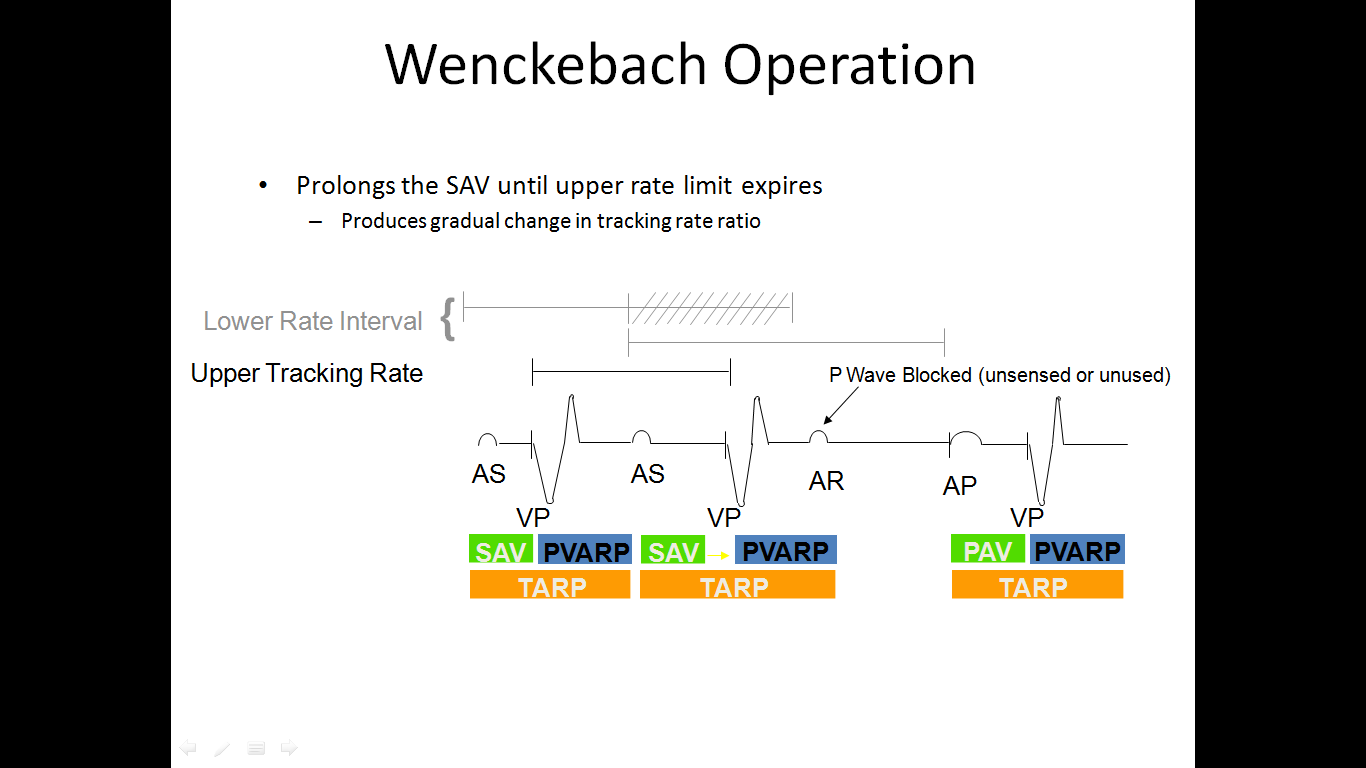 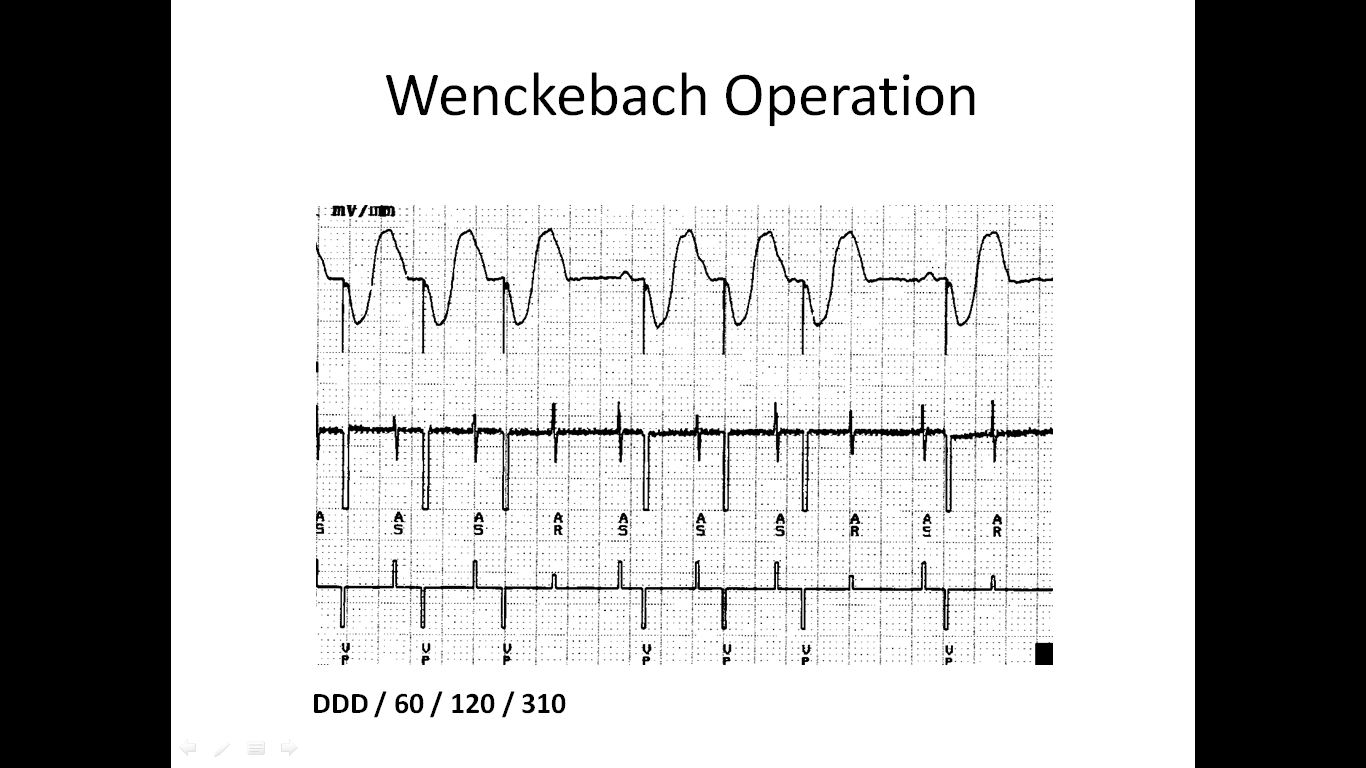 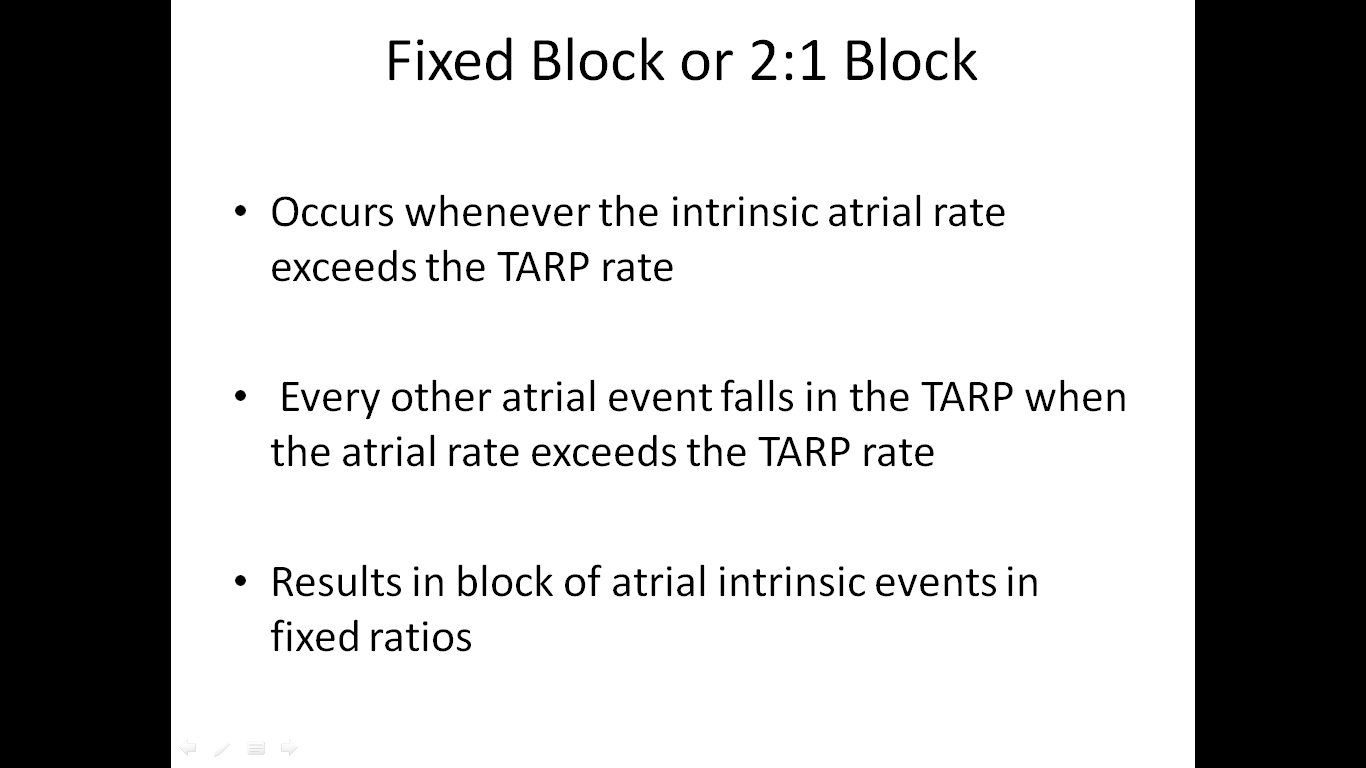 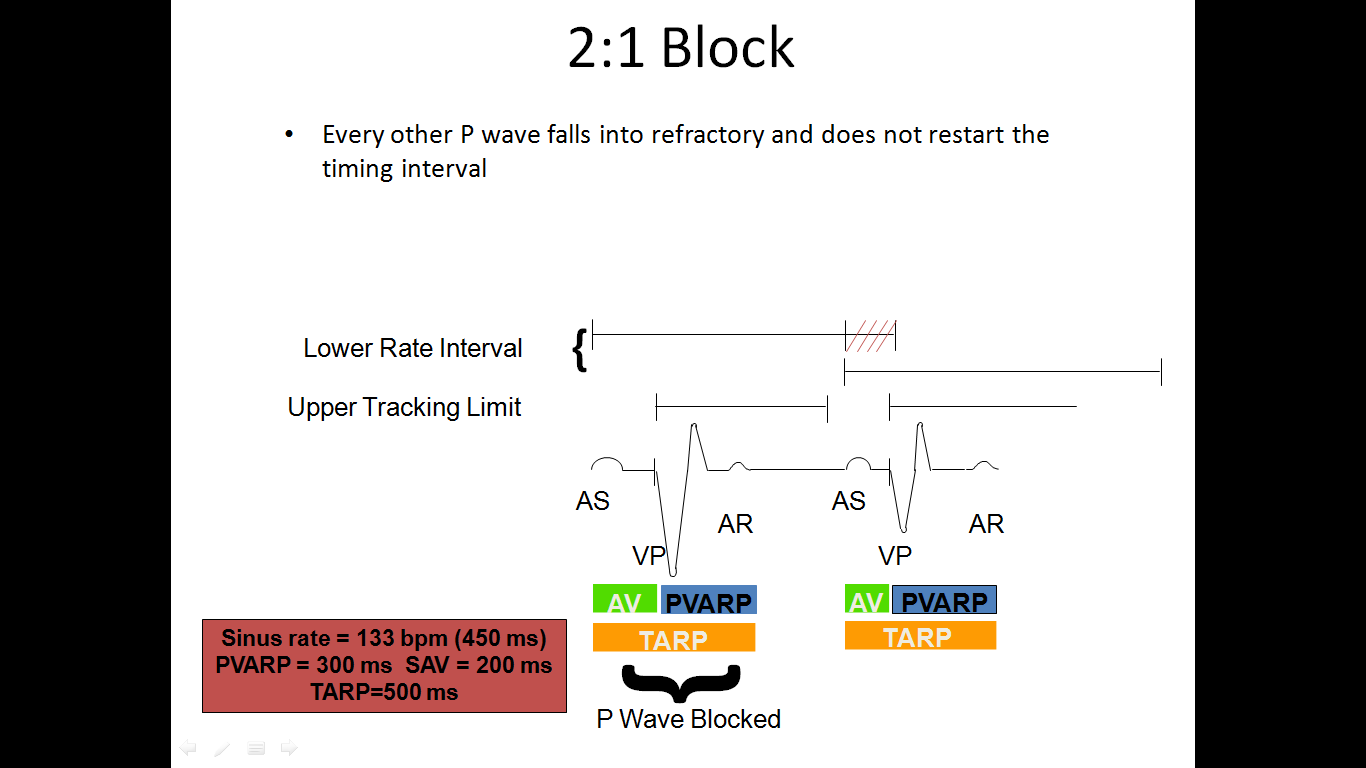 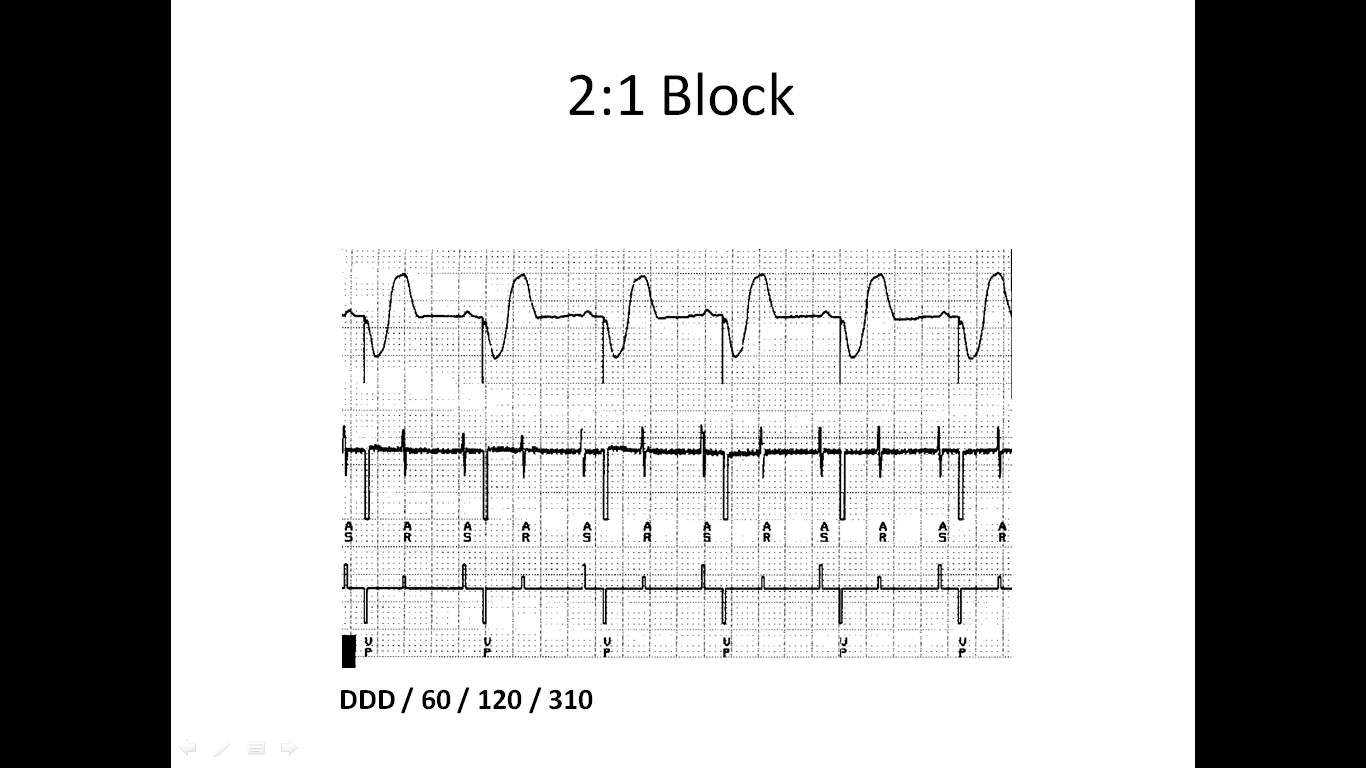 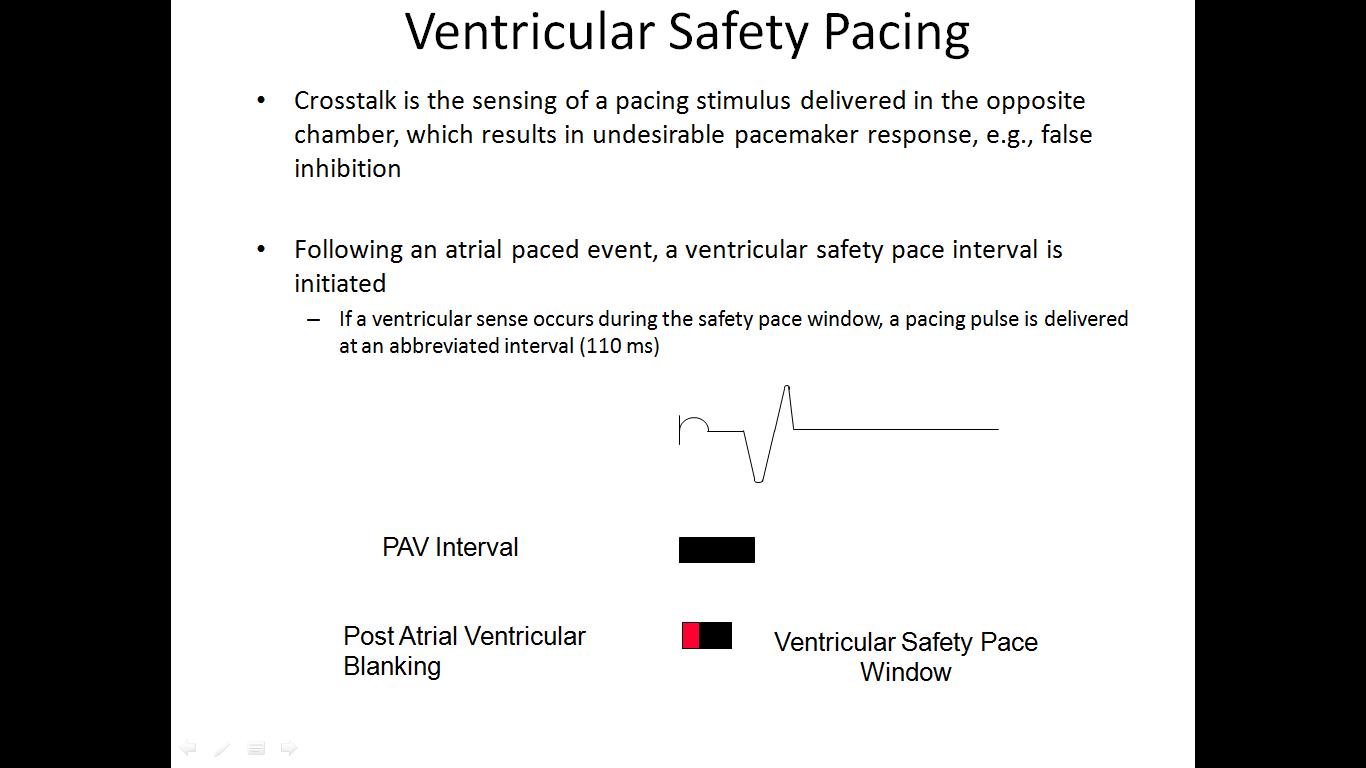 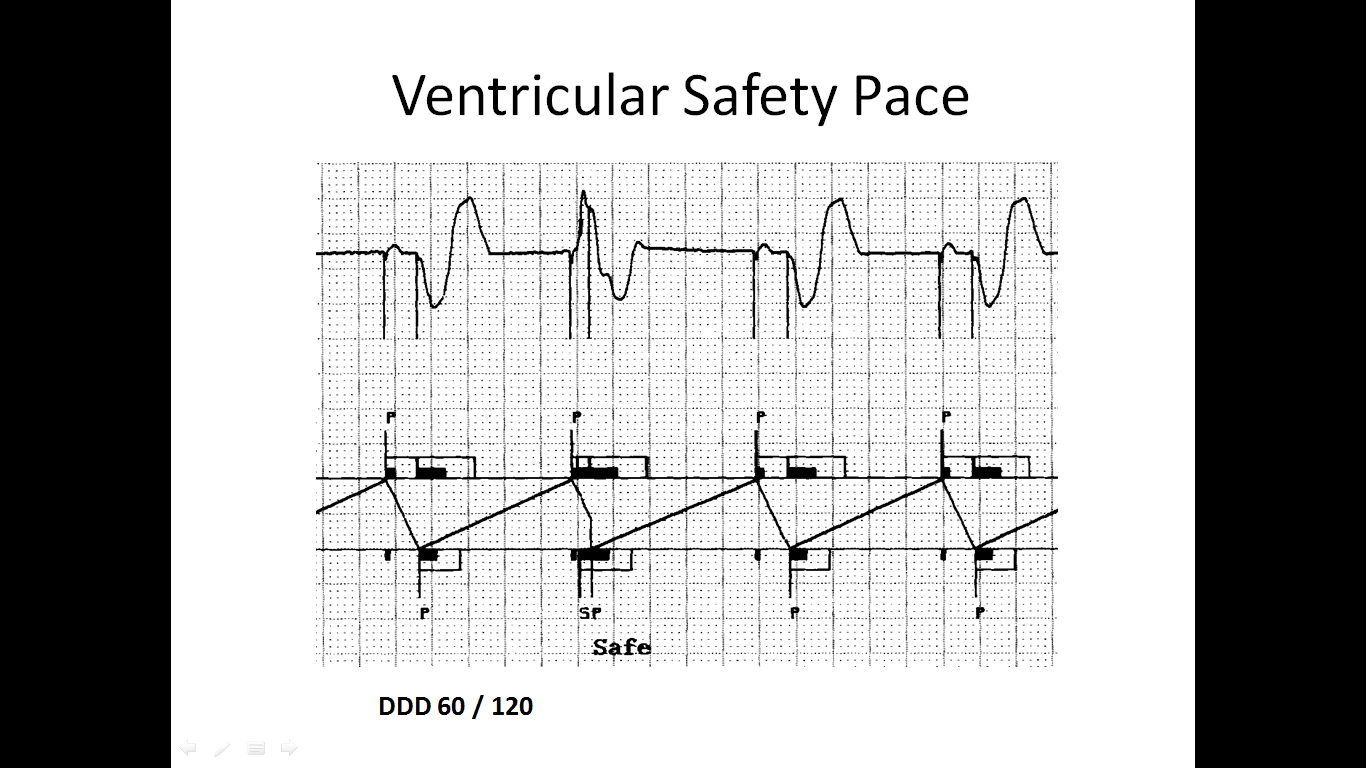 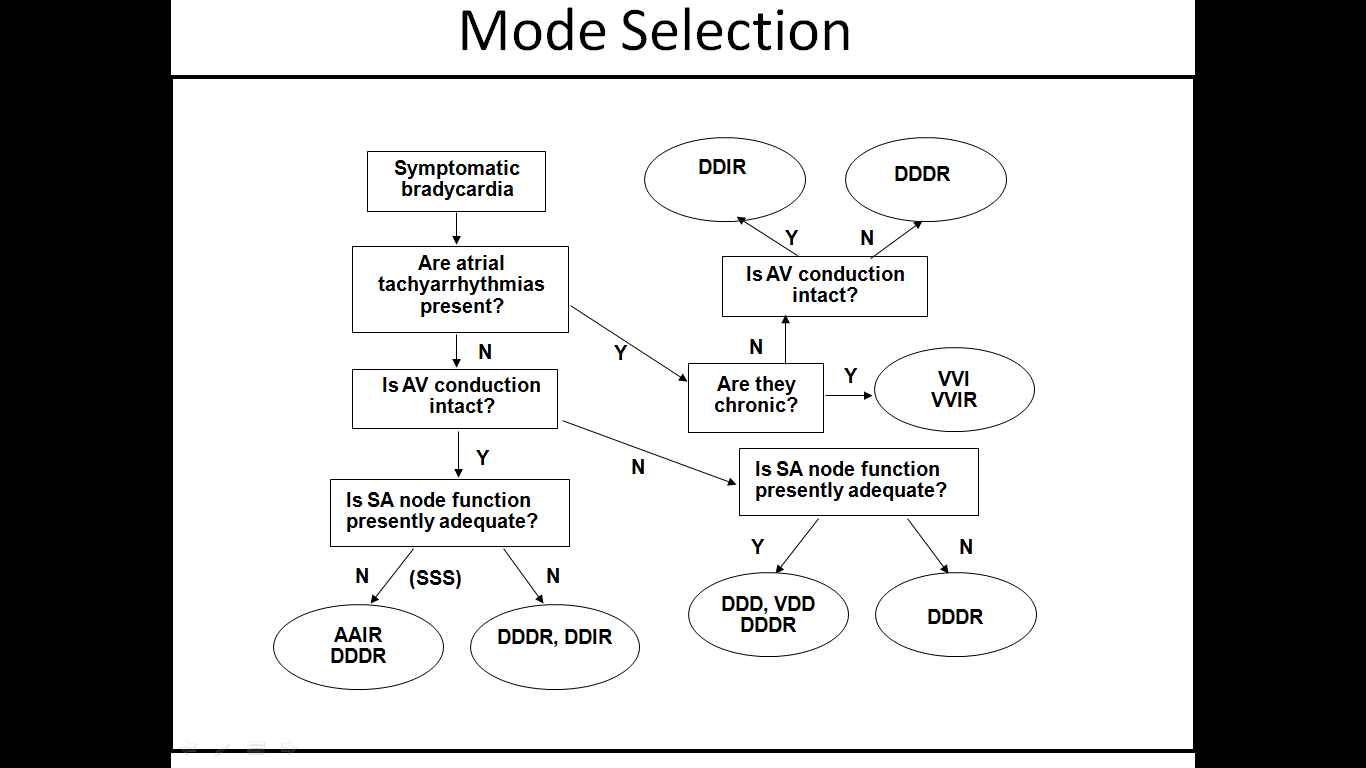 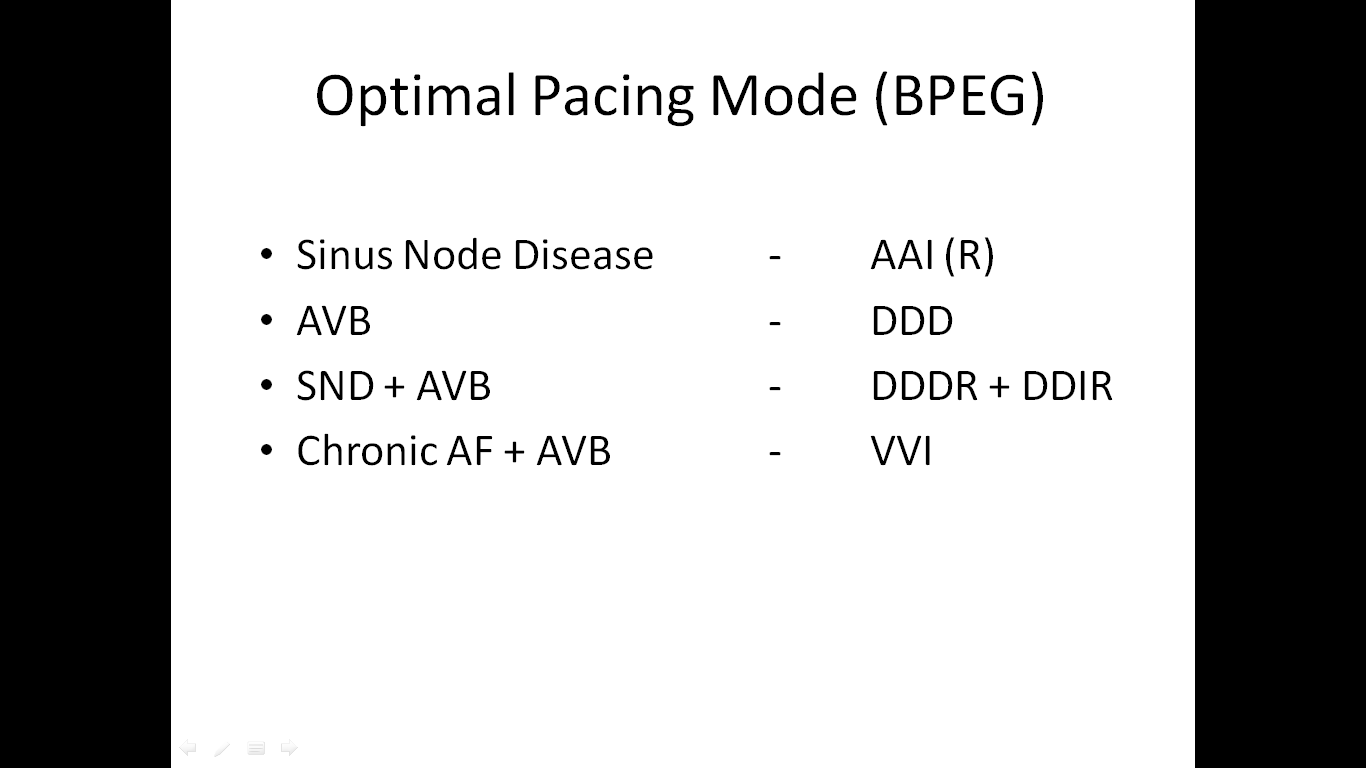 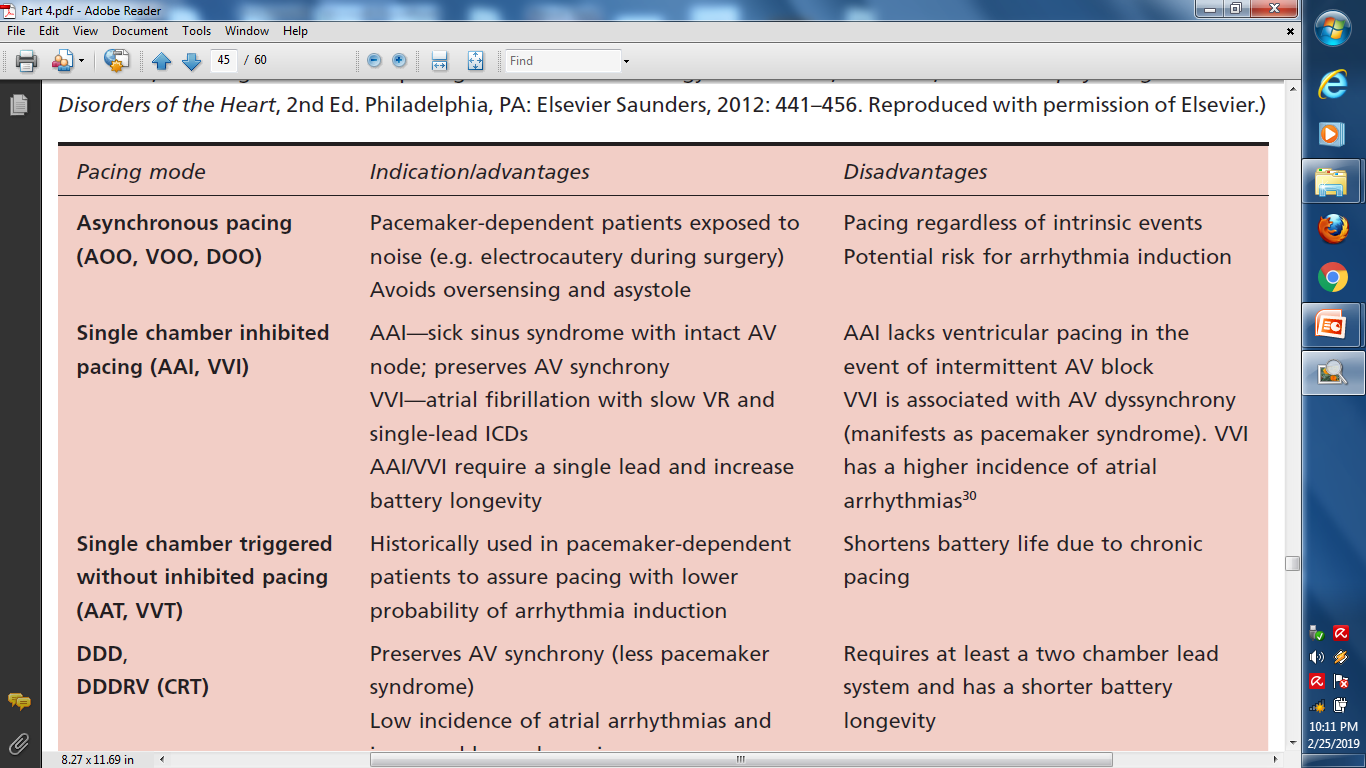 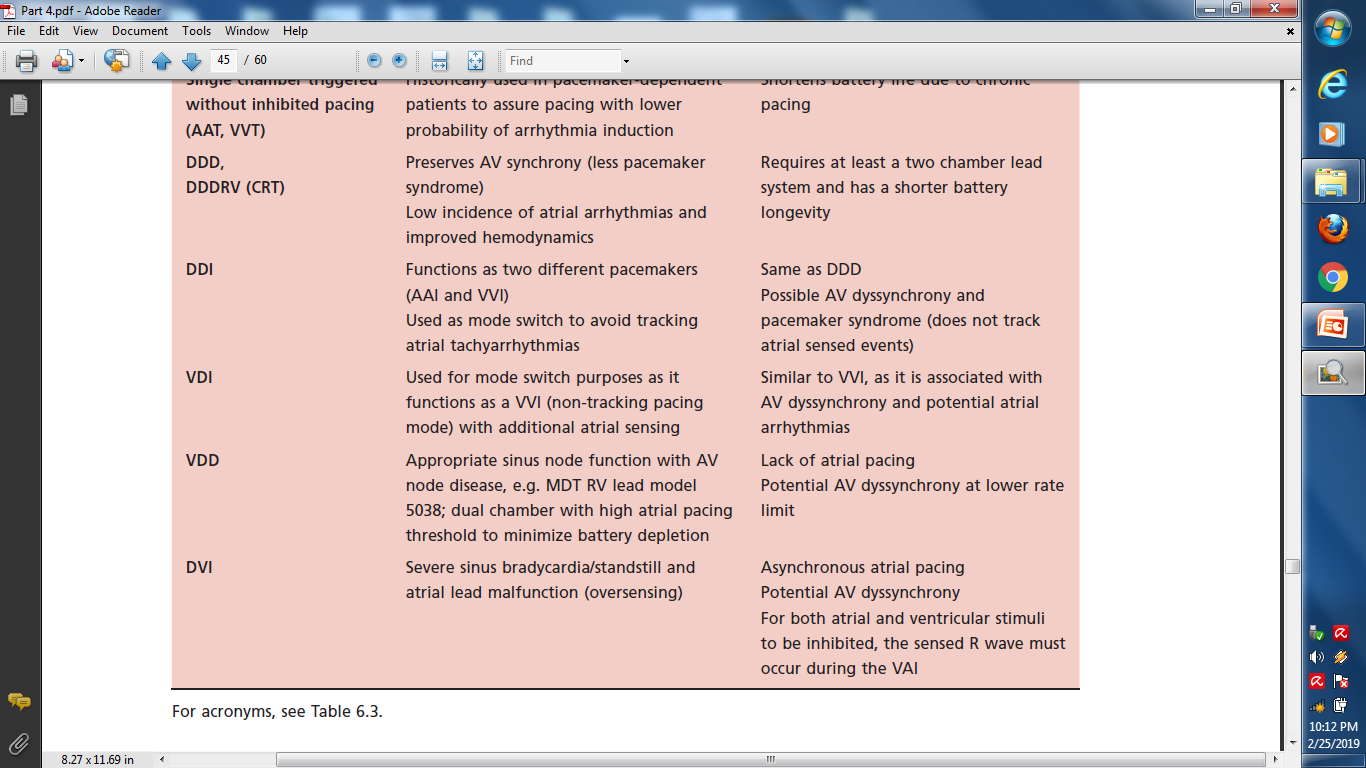